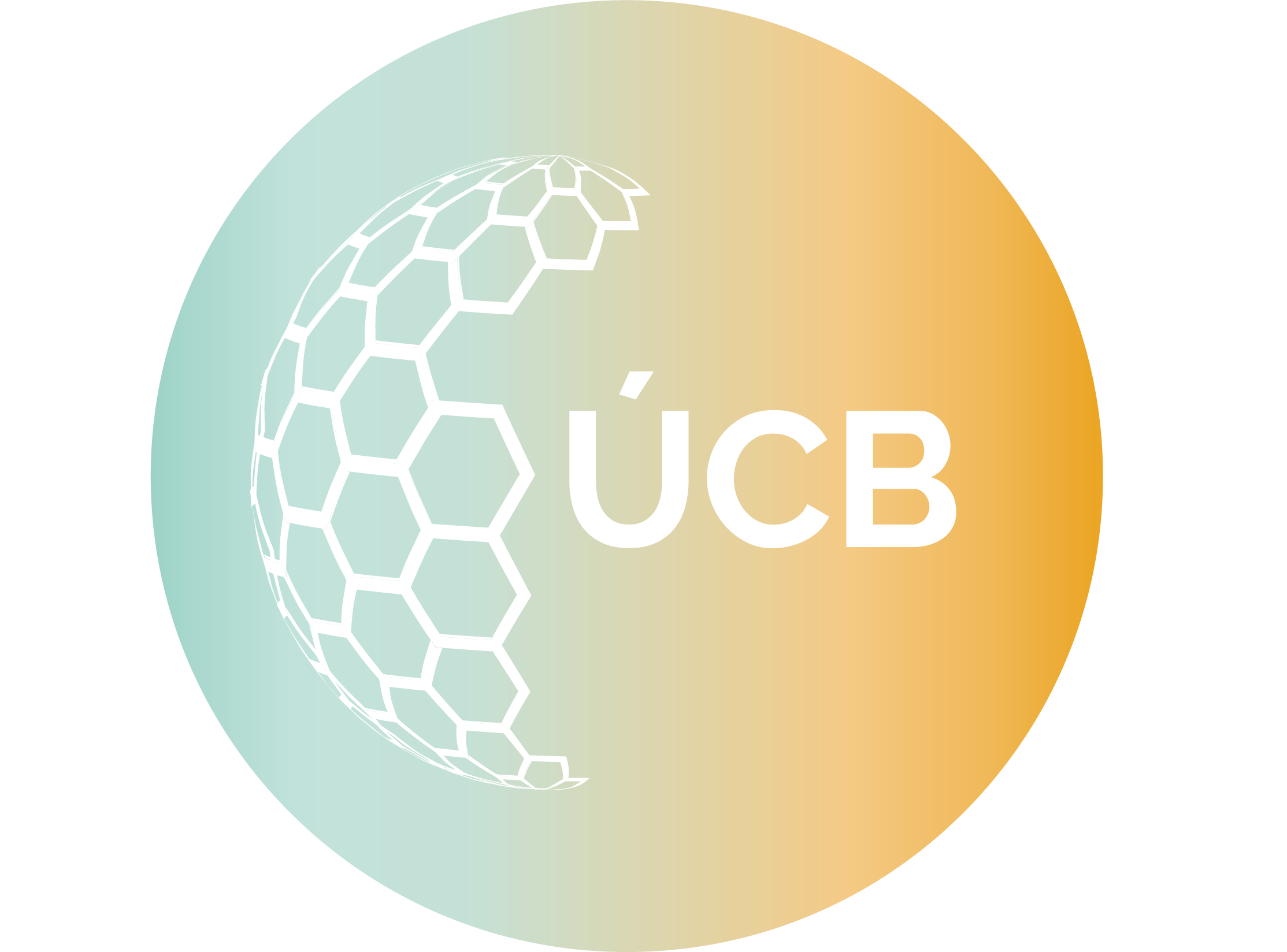 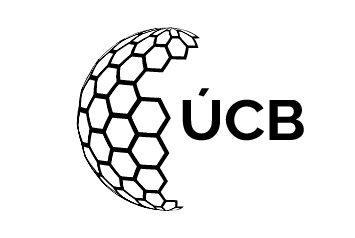 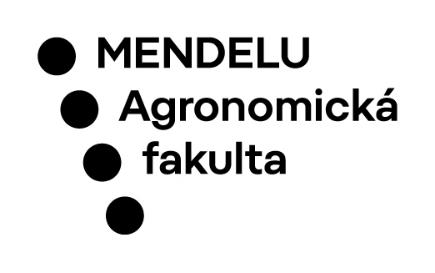 ÚSTAV CHEMIE 
A BIOCHEMIE
Agronomická fakulta, 
Mendelova univerzita v Brně
O NÁS
Přes 100 let tradice a historie tohoto Ústavu náš činí tím, kým jsme dnes – aktivním, vzrůstajícím a profesionálním vědeckým pracovištěm, které se pyšní vědci na světové úrovni, úspěšnými studenty i kvalitní odbornou činností.
„POSOUVÁME VĚDU KUPŘEDU.“
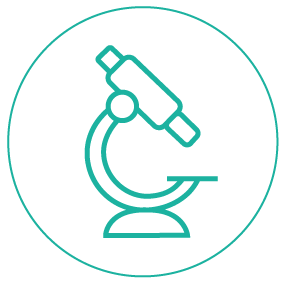 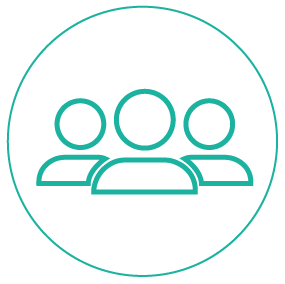 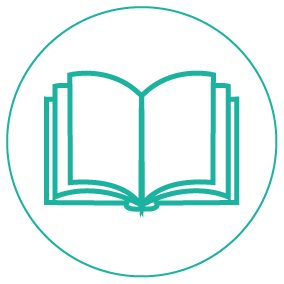 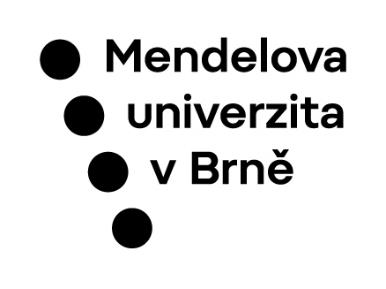 NÁŠ TÝM
Tito lidé stojí za tím, že je náš Ústav takový jaký je. 
,,Sdílíme stejné vize a společné myšlenky nás vedou kupředu."
.
MARKÉTA VACULOVIČOVÁ
Výzkumná skupina instrumentální analýzy a bioanalýzy
ZBYNĚK HEGER
Výzkumná skupina molekulární biologie a nanomedicíny
DALIBOR HÚSKA
Výzkumná skupina nanobiotechnologií rostlin a mikrořas
LUKÁŠ RICHTERA
Výzkumná skupina syntézy a chemické analýzy
VOJTĚCH ADAM
Vedoucí Ústavu chemie a biochemie
STANISLAVA VOBĚRKOVÁ
Pedagogické oddělení
ONDŘEJ ZÍTKA
Výzkumná skupina biomarkerů a biosenzorů
DAGMAR HEGEROVÁ
Projektové oddělení
DAVID HYNEK
Provozní oddělení
JAK TO U NÁS VYPADÁ
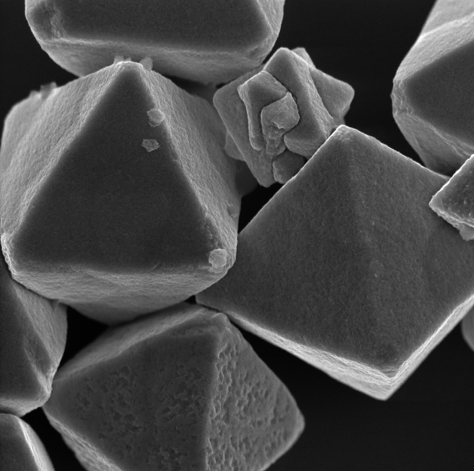 Výzkumná skupina 
instrumentální
analýzy a bioanalýzy
Výzkumná skupina 
molekulární biologie 
a nanomedicíny
Výzkumná skupina 
syntézy a chemické             
analýzy
Výzkumná skupina 
NanoBiotechnologií
rostlin a mikrořas
Výzkumná skupina 
biomarkerů
Laboratoř molekulární biologie
Laboratoř nádorové biologie a imunologie
Laboratoř nanomedicíny
Laboratoř mikrobiologie
Laboratoř environmentální chemie a enzymologie
Laboratoř mikrořas
Laboratoř rostlin
Laboratoř Space Agri Technologies
Laboratoř inženýrství biopeptidů
Laboratoř bioanalýzy a zobrazování
Laboratoř prvkové a speciační analýzy
Laboratoř analýzypřírodních látek
Laboratoř hmotnostní spektrometrie
Laboratoř senzorových technik
Laboratoř prototypů
Laboratoř zakázkovýchanalýz
Laboratoř syntézy a charakterizace nanomateriálů
Laboratoř elektrochemie
VÝZKUMNÁ SKUPINA MOLEKULÁRNÍ BIOLOGIE A NANOMEDICÍNY
Hlavní výzkumné směry
Objasnění molekulárních mechanismů odpovědných za chemorezistenci rakoviny
Nanomateriály jako nástroj pro cílený transport léčiv
Nanotoxikologie nových pokročilých nanomateriálů
Vývoj vysoce kvalitních molekulárních modelů, návrh nových zaměřovacích ligandů pro aktivní cílení rakovinných buněk
Vedoucí výzkumné skupiny
doc. Mgr. Zbyněk Heger, Ph.D.
NAŠE LABORATOŘE
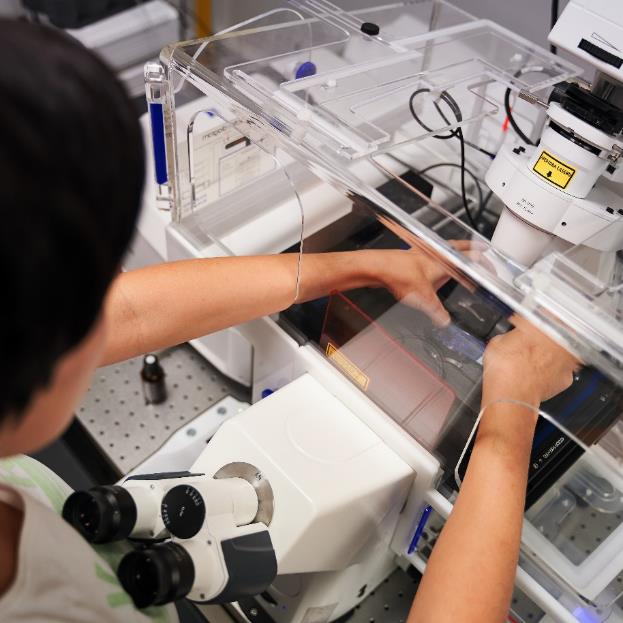 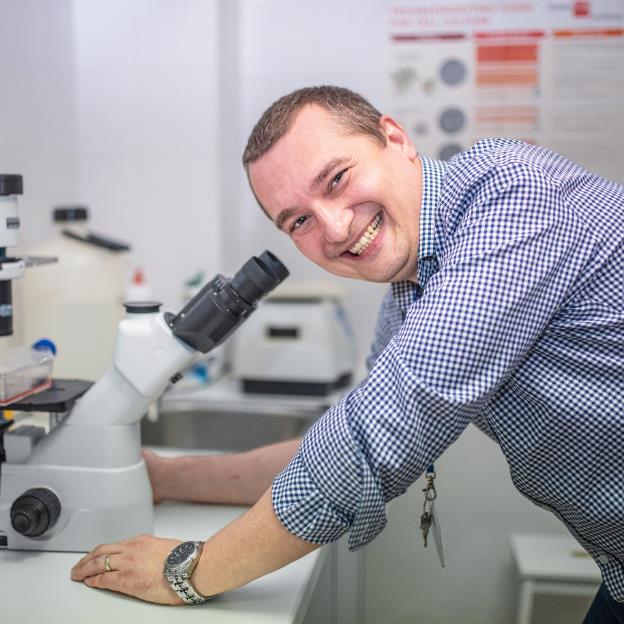 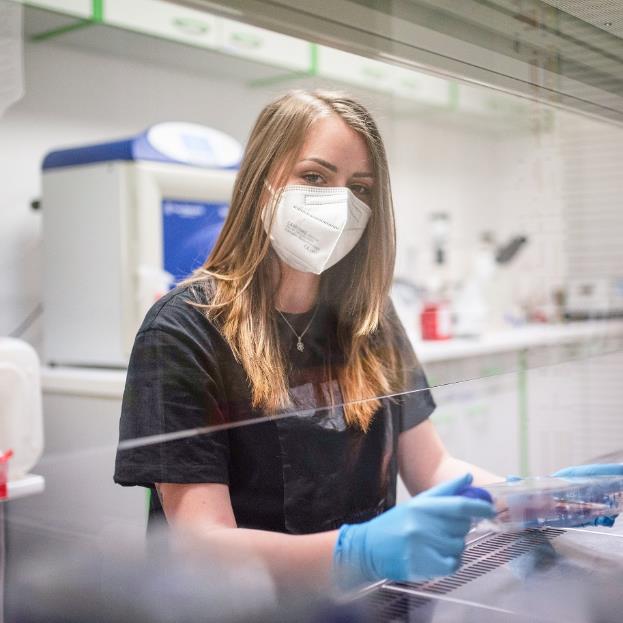 Laboratoř molekulární biologie
Ing. et Ing. Petr Michálek, Ph.D.
Laboratoř nádorové biologie a imunologie
RNDr. LadislavSivák, Ph.D.
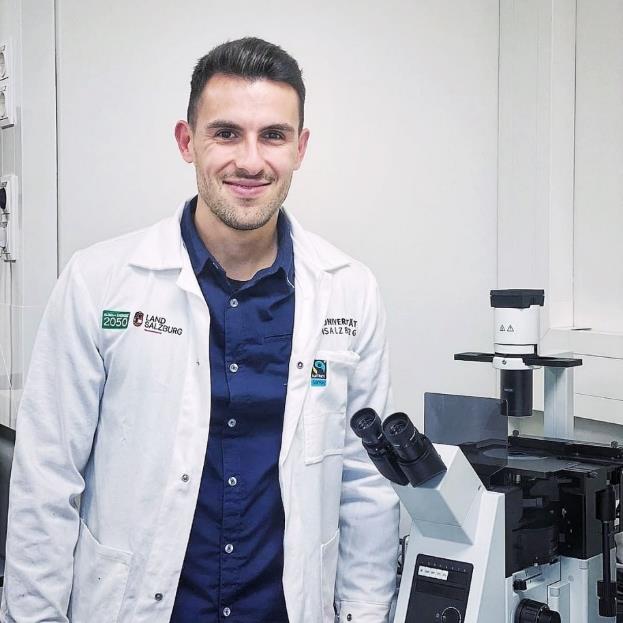 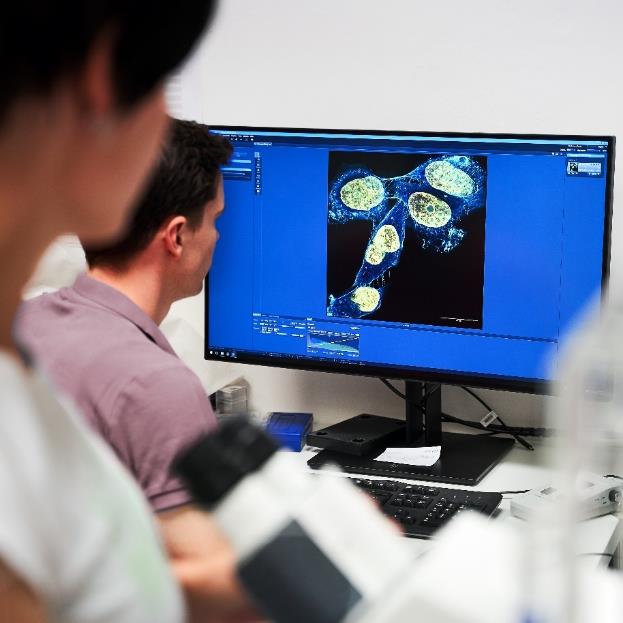 Laboratoř výpočetní biologie
Yazan Haddad, PhD.
Laboratoř nanomedicíny
Ing. Zdeněk Kratochvíl
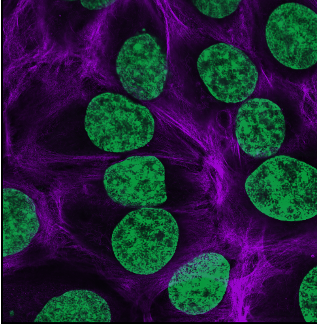 VÝZKUMNÁ SKUPINA MOLEKULÁRNÍ BIOLOGIE A NANOMEDICÍNY
Hlavní výzkumné směry
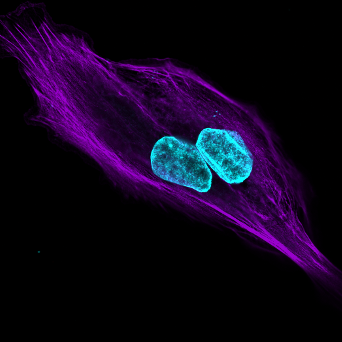 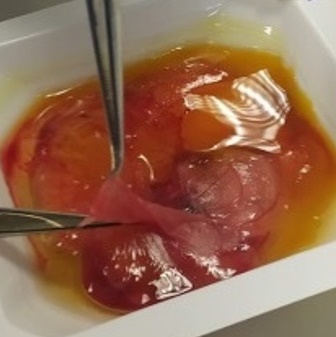 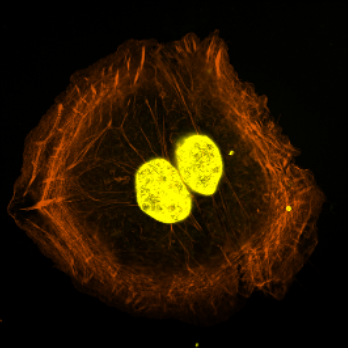 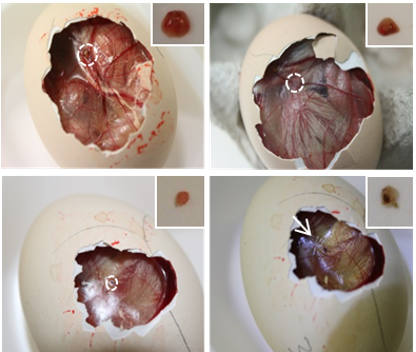 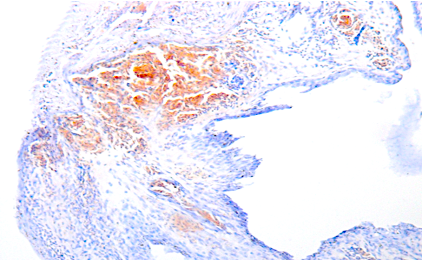 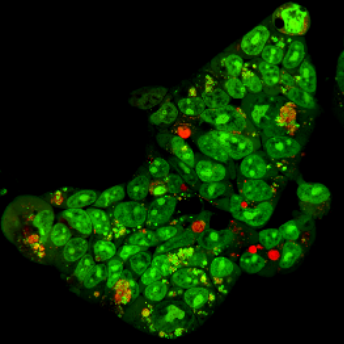 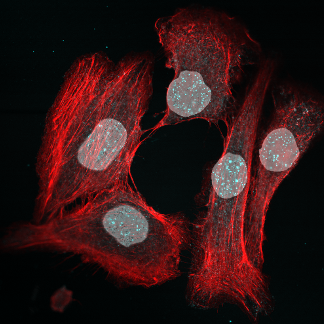 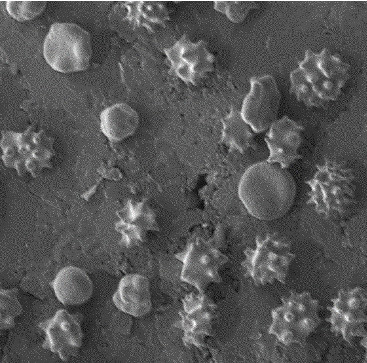 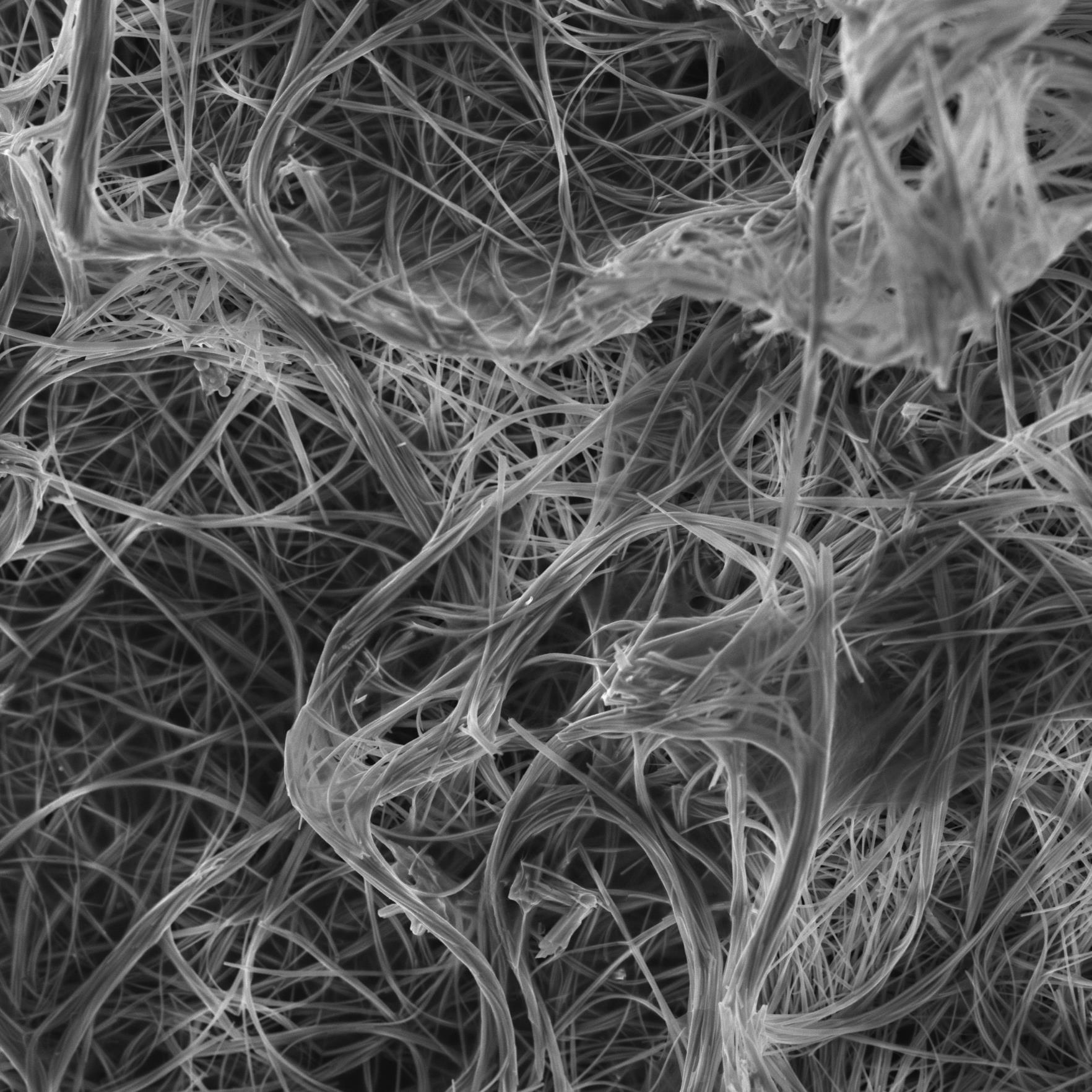 VÝZKUMNÁ SKUPINA SYNTÉZY A CHEMICKÉ ANALÝZY
Hlavní výzkumné směry
Příprava senzorů a biosenzorů s použitím nanomateriálů
Vývoj elektrochemického imunosenzorupro detekci virů
Charakterizace povrchů materiálů s použitím elektrochemického skenovacího mikroskopu
Syntéza nanomateriálů
Charakterizace biologických vzorků pomocí rastrovací elektronové mikroskopie
Prvková analýza nanomateriálů a biologických vzorků
Vedoucí výzkumné skupiny
RNDr. Lukáš Richtera, Ph.D.
NAŠE LABORATOŘE
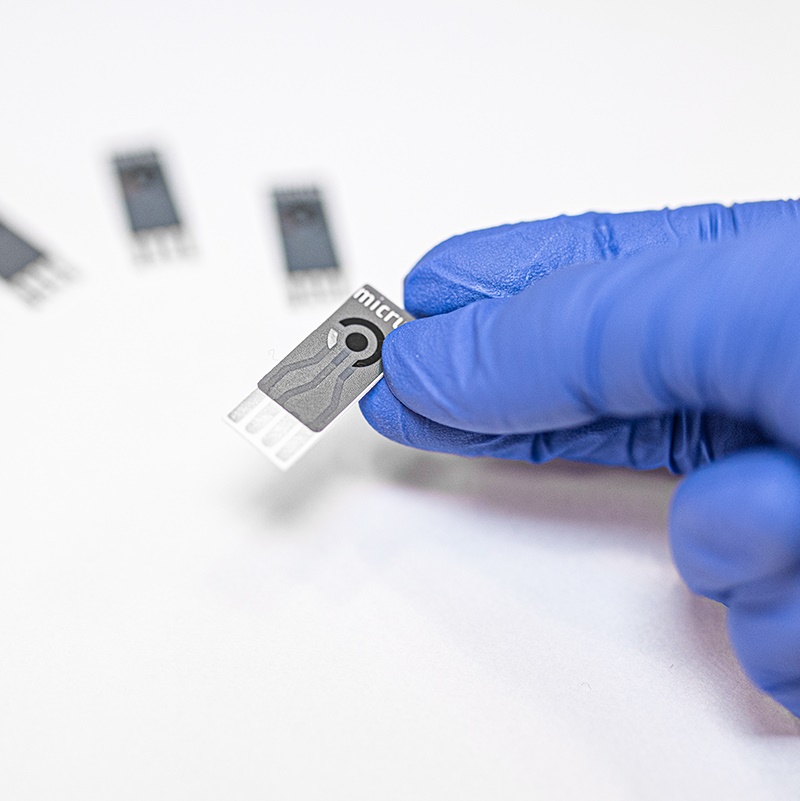 Laboratoř elektrochemie
RNDr. Lukáš Richtera, Ph.D.
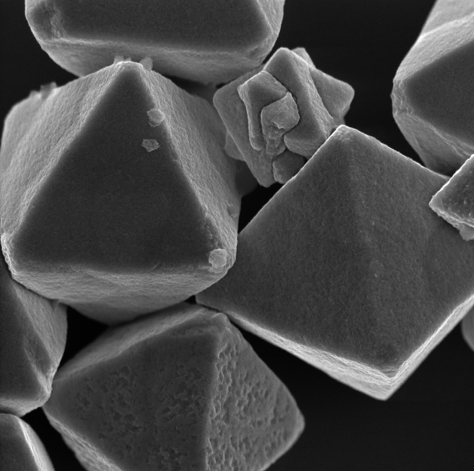 Laboratoř syntézy a charakterizace nanomateriálů
Ing. Zuzana Bytešníková, Ph.D.
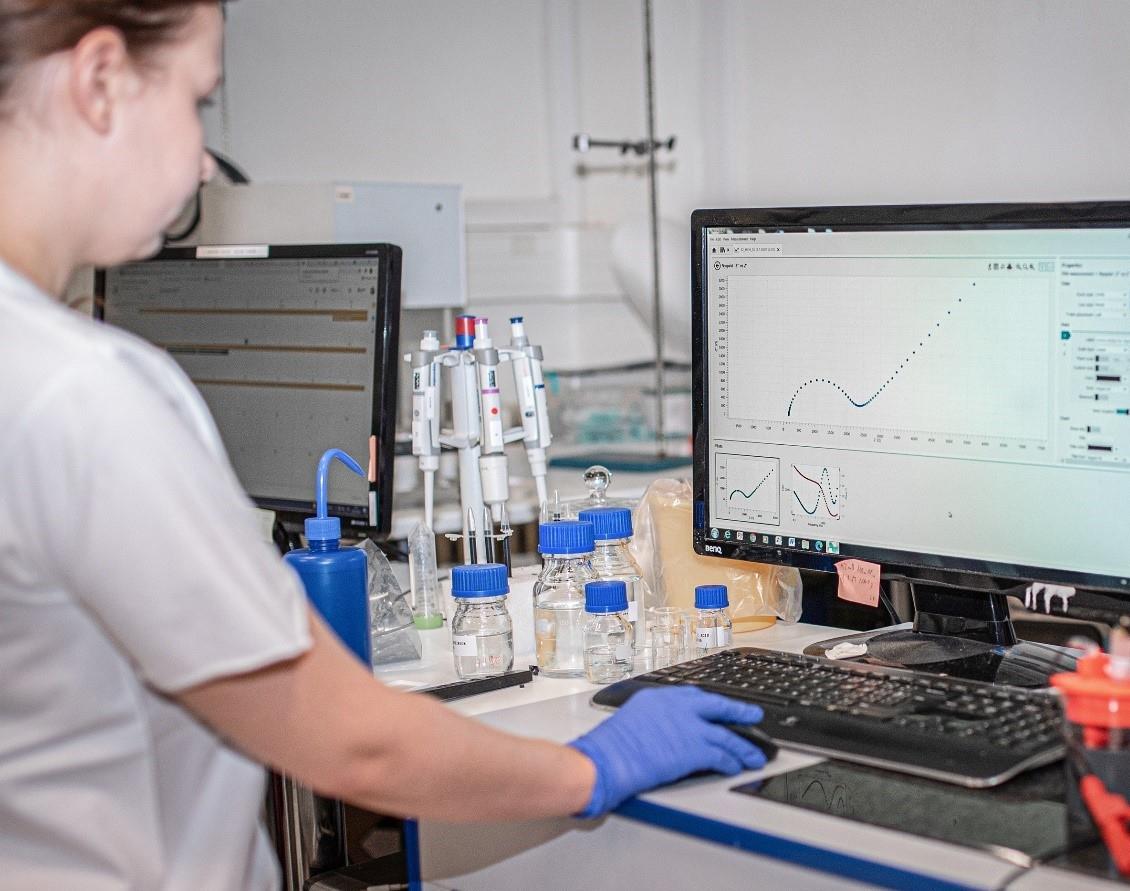 LABORATOŘ ELEKTROCHEMIE
Příklady aplikace
Detekce glutathionu pomocí tištěných elektrod našeho návrhu
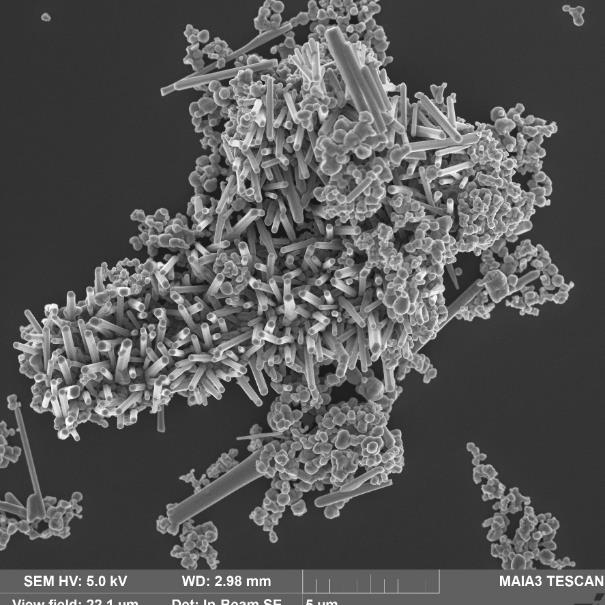 Vývoj elektrochemického imunosenzorupro detekci virů
Detekce těžkých kovů v různém prostředí jako je například pitná voda
Měření oxidativního stresu buněk pomocí skanovacího elektrochemiché mikroskopu
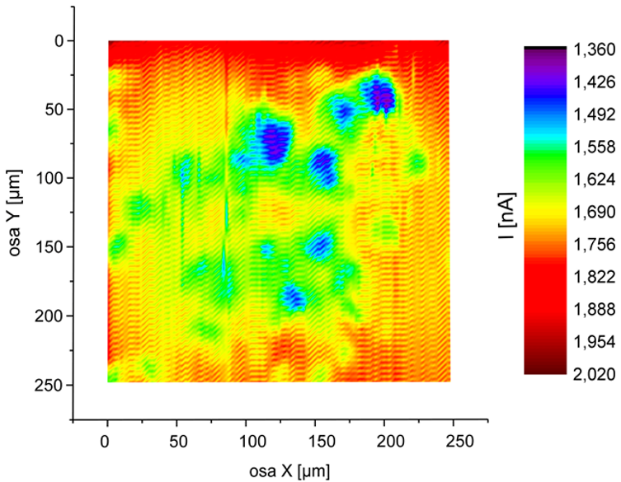 Detekce produktů malolaktické fermentace ve víně pomocí senzoru na bázi nanomateriálů
Enzymatické biosenzory
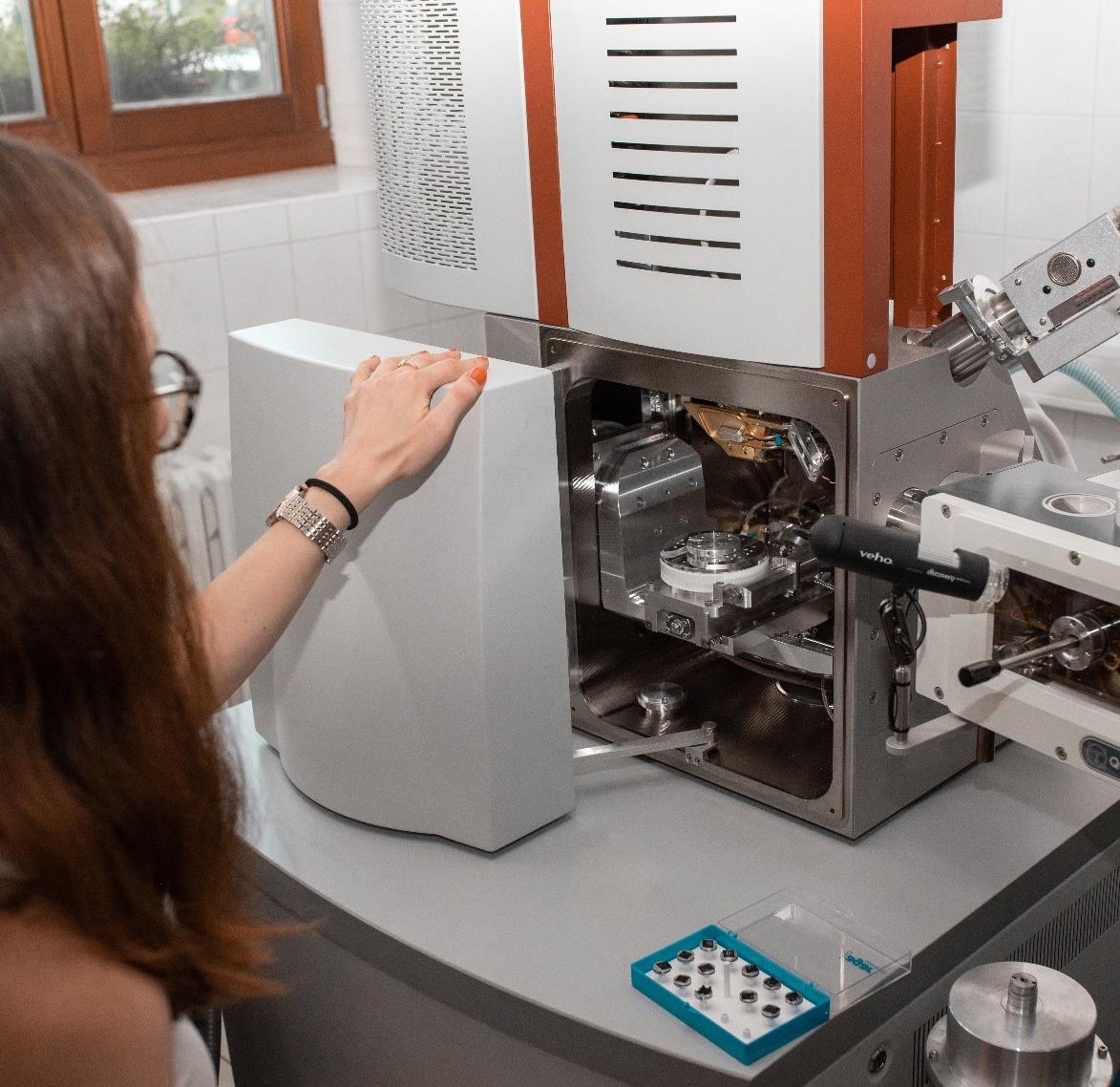 LABORATOŘ SYNTÉZY A CHARAKTERIZACE NANOMATERIÁLŮ
Cíle výzkumu
Syntéza nanomateriálů
Charakterizace nanomateriálů
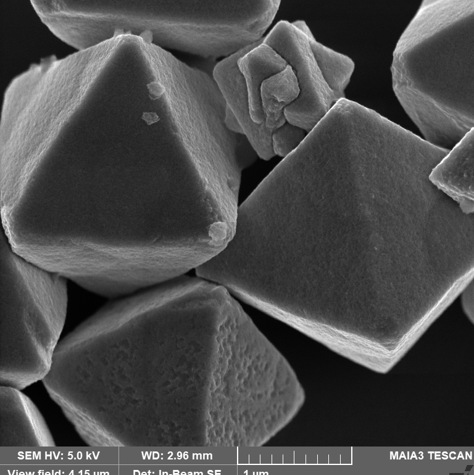 Prvková analýza nanomateriálů a biologických vzorků
Charakterizace biologických vzorků pomocí rastrovací elektronové mikroskopie
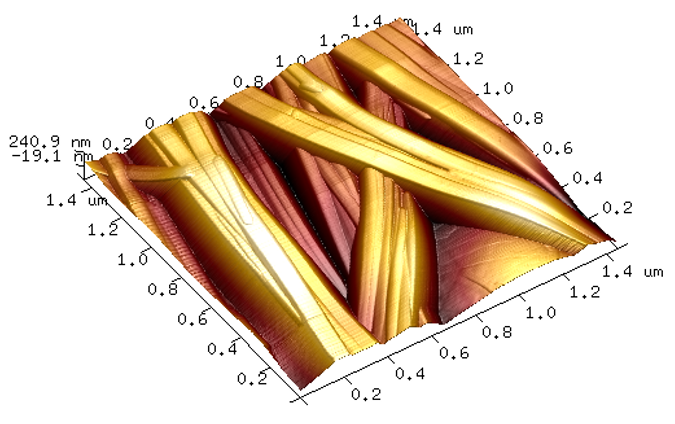 Charakterizace biologických vzorků
Mapování povrchů pomocí mikroskopických technik
Základní výzkum
Hmotnostní spektrometrie proteinů, MALDI MSI – hledání biomarkerů
VÝZKUMNÁ SKUPINA 
BIOMARKERŮ A BIOSENZORŮ
Elektrochemická SPE senzorová technologie – detekce biomarkerů
Aplikovaný výzkum
Návrh, příprava a charakterizace MPs pro izolace biomarkerů
Izolace a stanovení biomarkerů – nukleové kyseliny nebo proteiny
Návrh a stavba přenosné diagnostiky (POCT, PON)
Vedoucí výzkumné skupiny
Doc. RNDr. Ondřej Zítka , Ph.D.
NAŠE LABORATOŘE
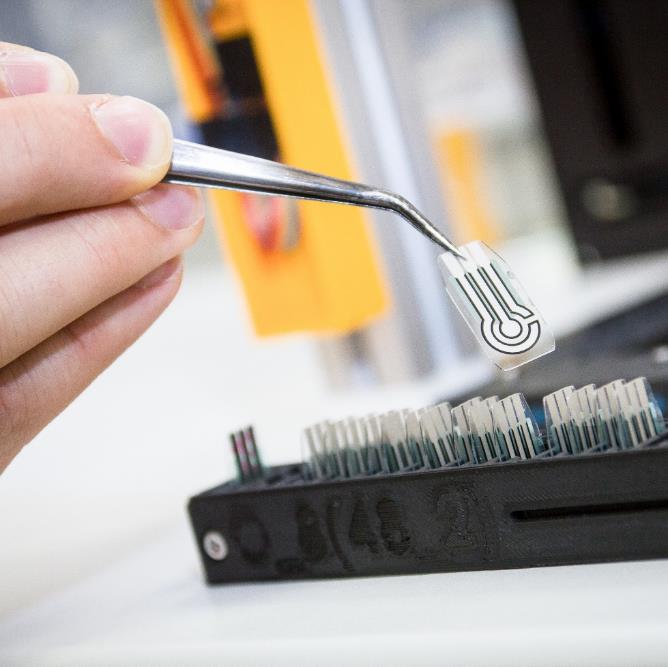 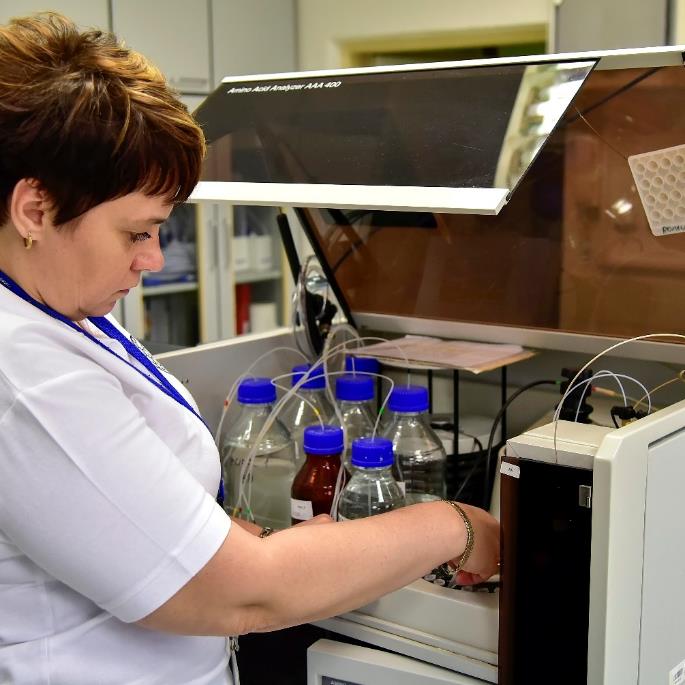 Laboratoř hmotnostní    
      spektrometrie
Mgr. Roman Guráň, Ph.D.
Laboratoř 
          prototypů
Ing. Jan Zítka
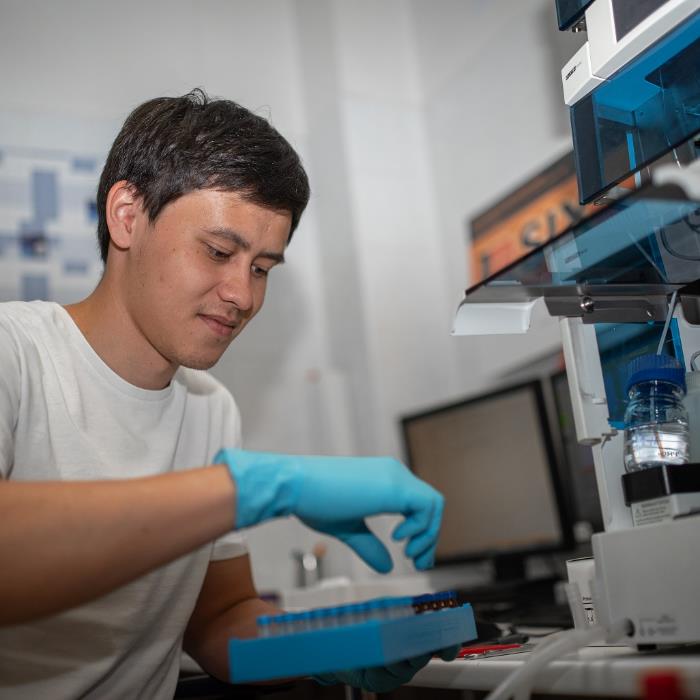 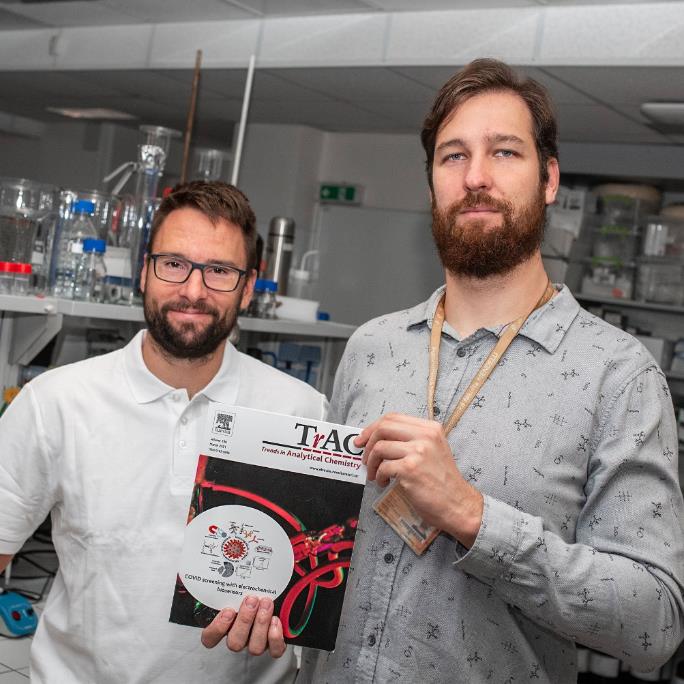 Laboratoř senzorových    technik
Ing. Jiří Kudr, Ph.D.
.
Laboratoř 
zakázkových analýz
  Ing. Zuzana Lacková, Ph.D.
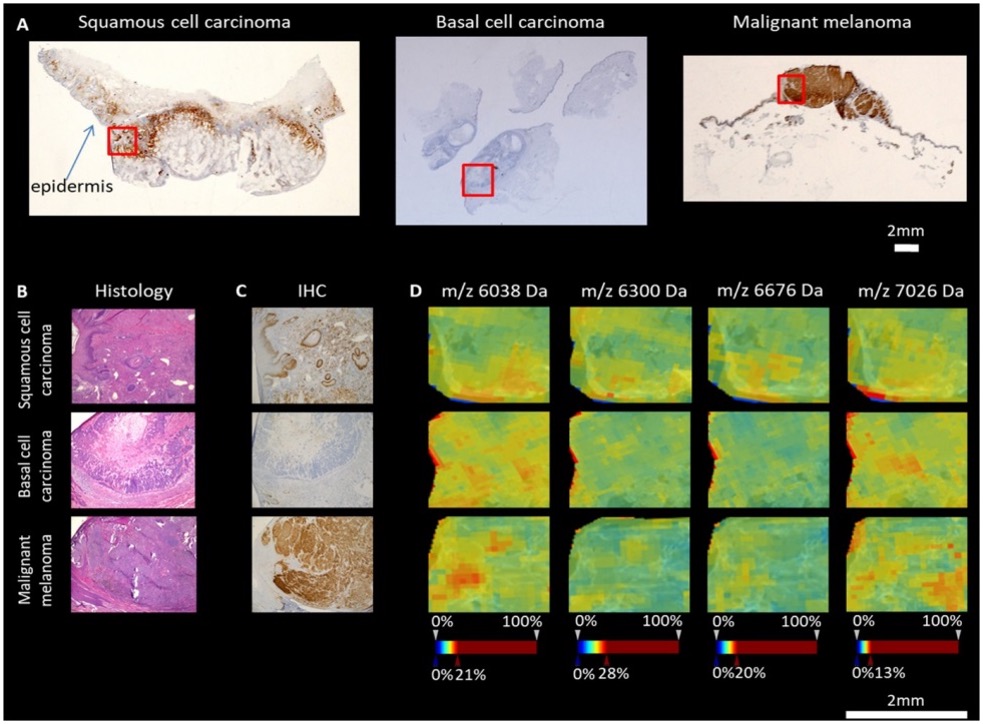 Stresové markery - vliv kovových nanočástic na ryby
Thiolové markery v onkologii - Metalothionein (projekt ERC)
HMOTNOSTNÍ SPEKTROMETRIE  PROTEINŮ
Zánětlivé markery
MALDI imaging
Studium obsahu antioxidantů ve vzorcích tkání (živočichové x rostliny, zemědělské produkty).
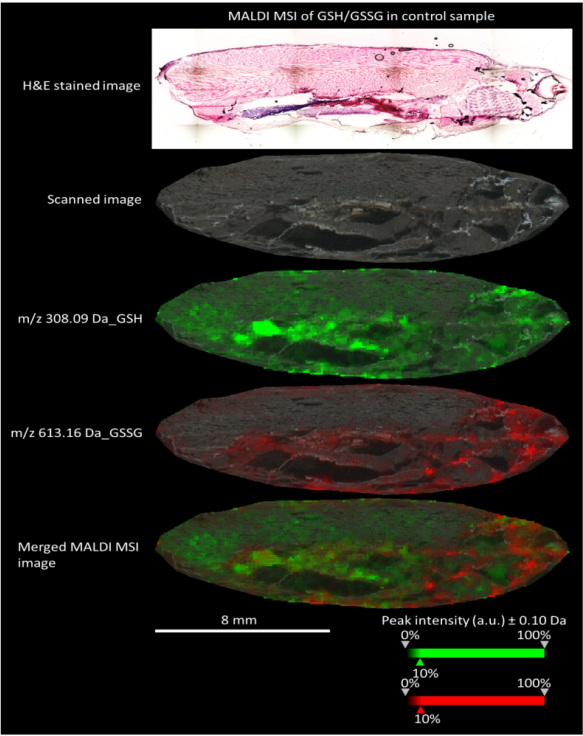 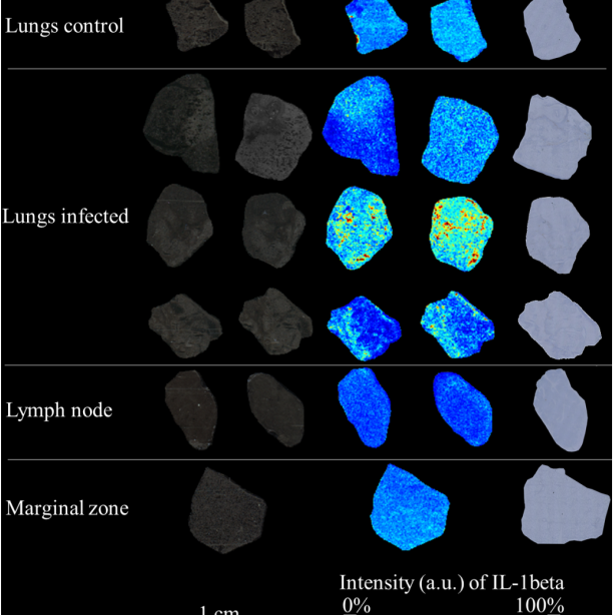 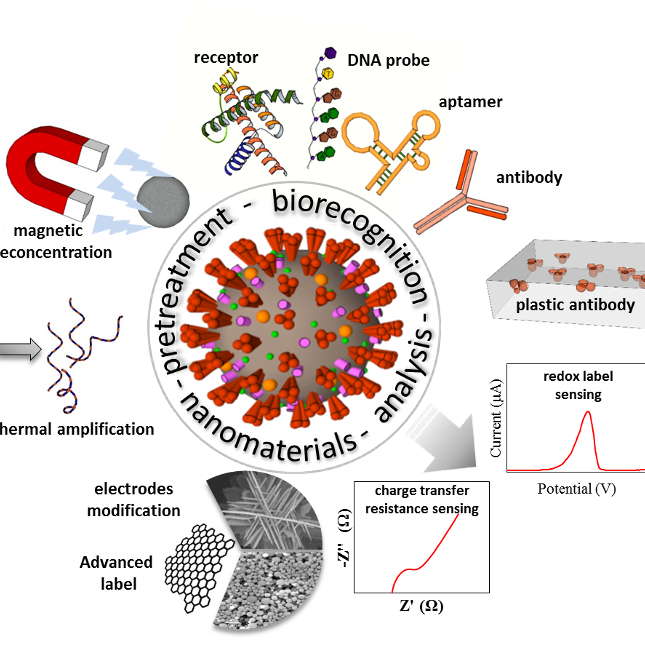 ELEKTROCHEMICKÁ SPE SENZOROVÁ
TECHNOLOGIE - DETEKCE BIOMARKERŮ
Vývoj jednorázových senzorů a biosenzorů
NÁVRH, PŘÍPRAVA A CHARAKTERIZACE
MPS PRO IZOLACE BIOMARKERŮ
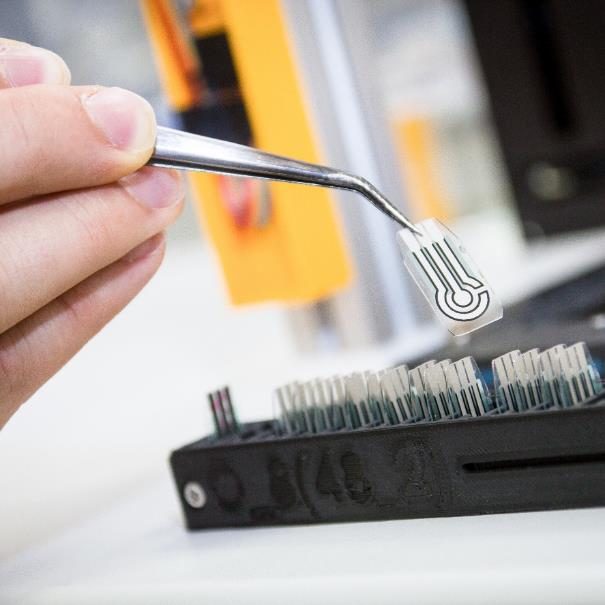 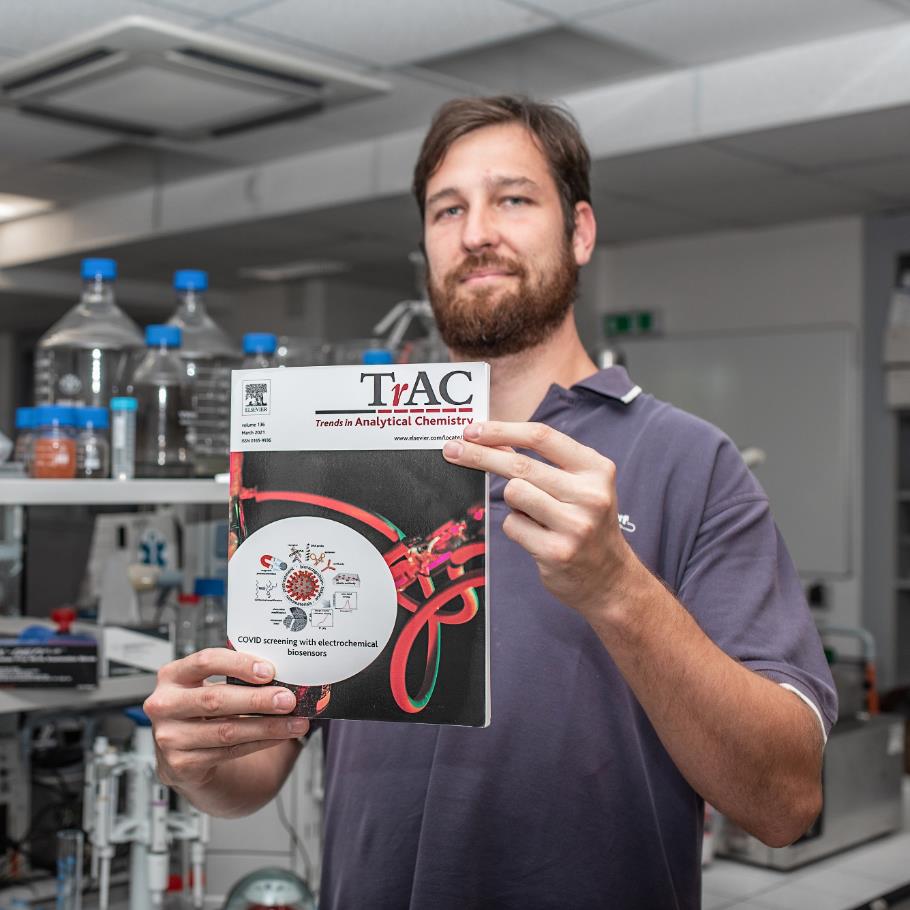 Vývoj magnetických částic pro imunoa molekulárně biologickou diagnostiku (projekty TAČR TREND, TAČR Gama)
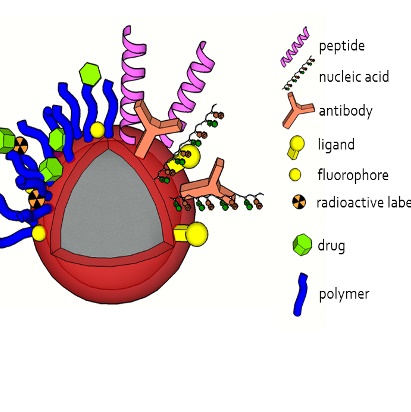 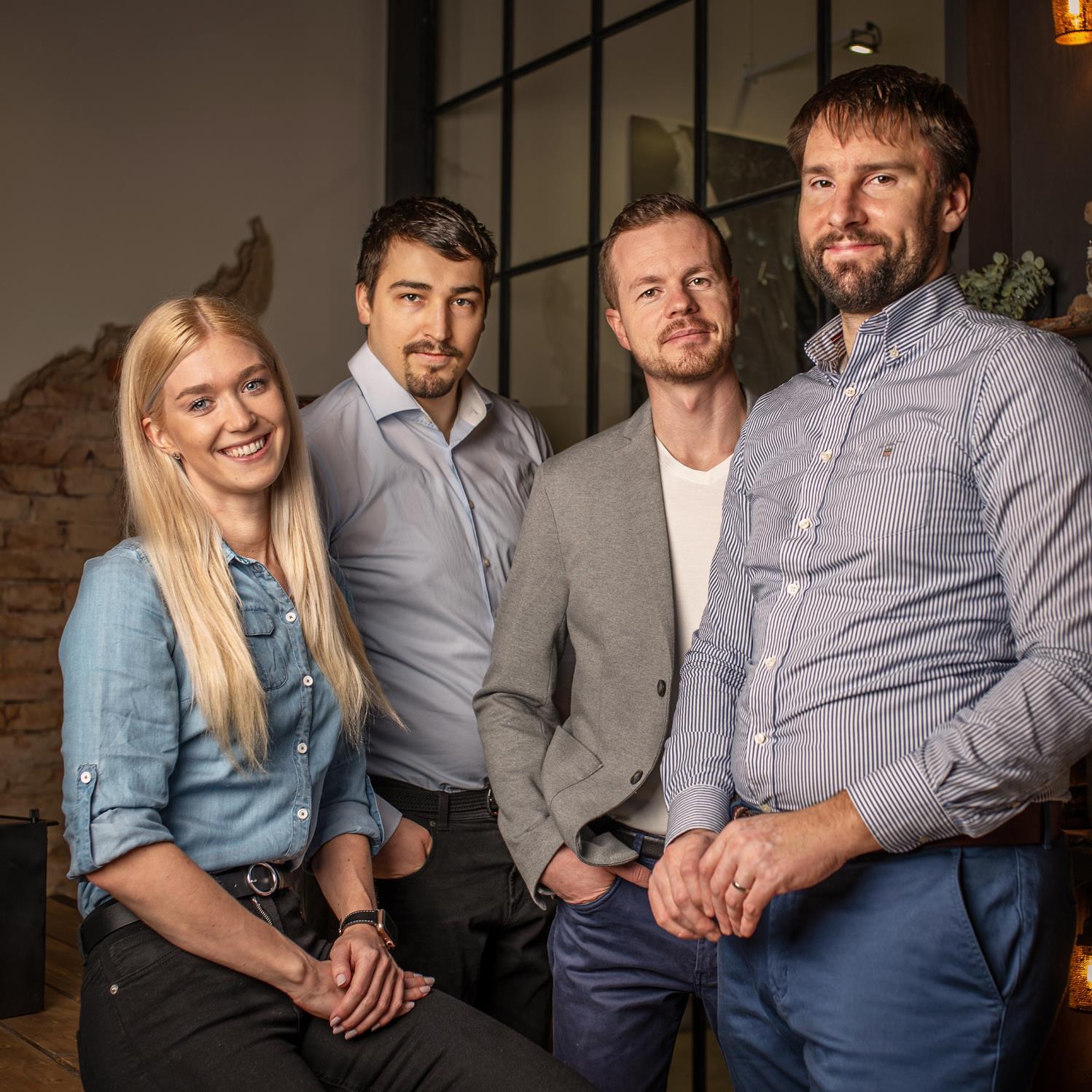 NÁVRH A STAVBA PŘENOSNÉ 
DIAGNOSTIKY (POCT, PON)
Vývoj jednorázového chytrého plastiku pro přesnou a přenosnou diagnostiku (projekt TAČR TREND)
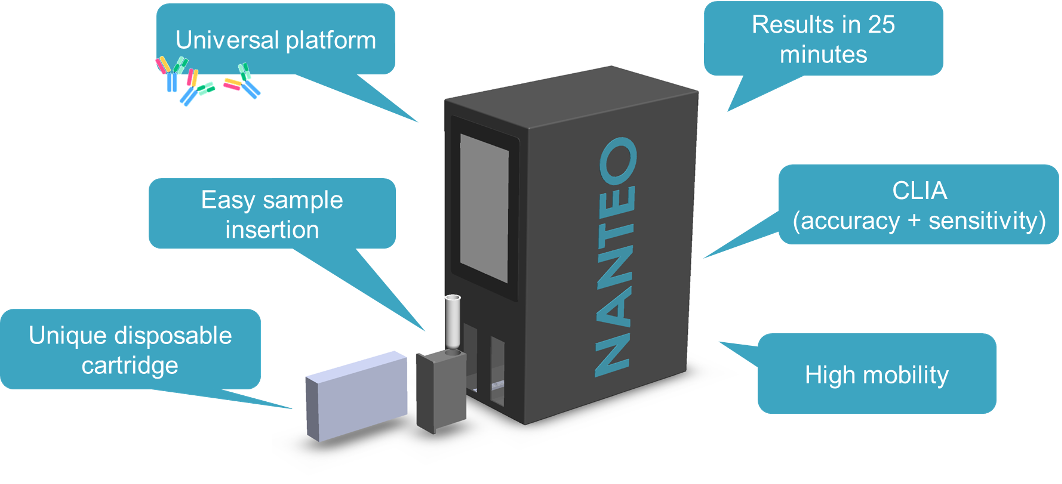 nanteo.cz
VÝZKUMNÁ SKUPINA INSTRUMENTÁLNÍ ANALÝZY A BIOANALÝZY
Vývoj bioanalytických a diagnostických metod
Analýza environmentálních a biologických vzorků a potravin
Analýza těžkých kovů v životním prostředí
Studium difúzních a kinetických procesů probíhajících v životním prostředí
UV otisk prstu - vývoj nové detekční metody na pančování vína, léků či drog
Biosensiting s využitím imprintovaných polymerů
Vedoucí výzkumné skupiny
doc. Mgr. Markéta Vaculovičová, Ph.D.
Prebiotická chemie - svět založený na nanočásticích
NAŠE LABORATOŘE
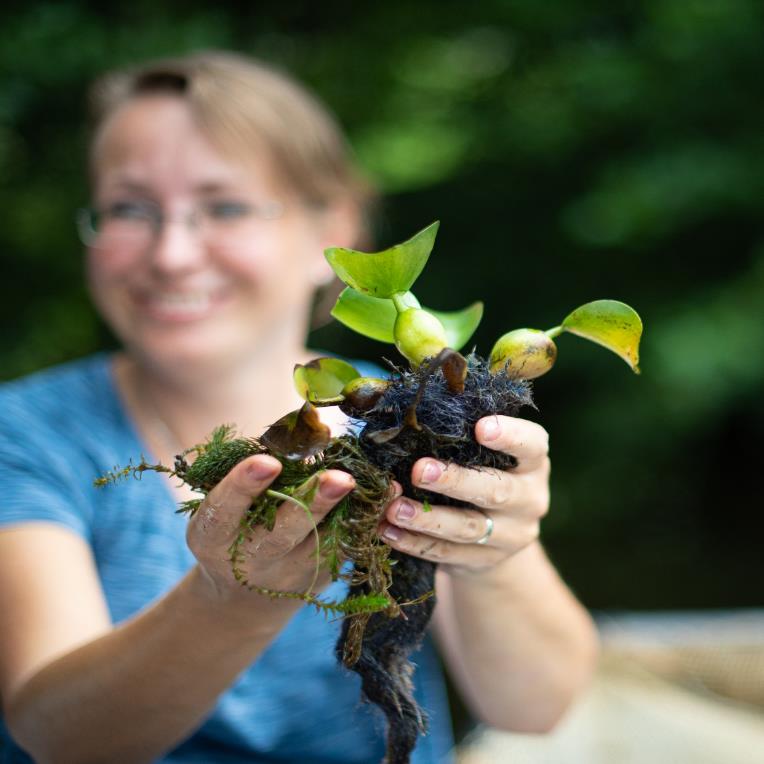 Laboratoř bioanalýzy         a zobrazování
Ing. Lukáš Nejdl, Ph.D.
Laboratoř prvkové         a speciační analýzy
Ing. Andrea Ridošková, Ph.D.
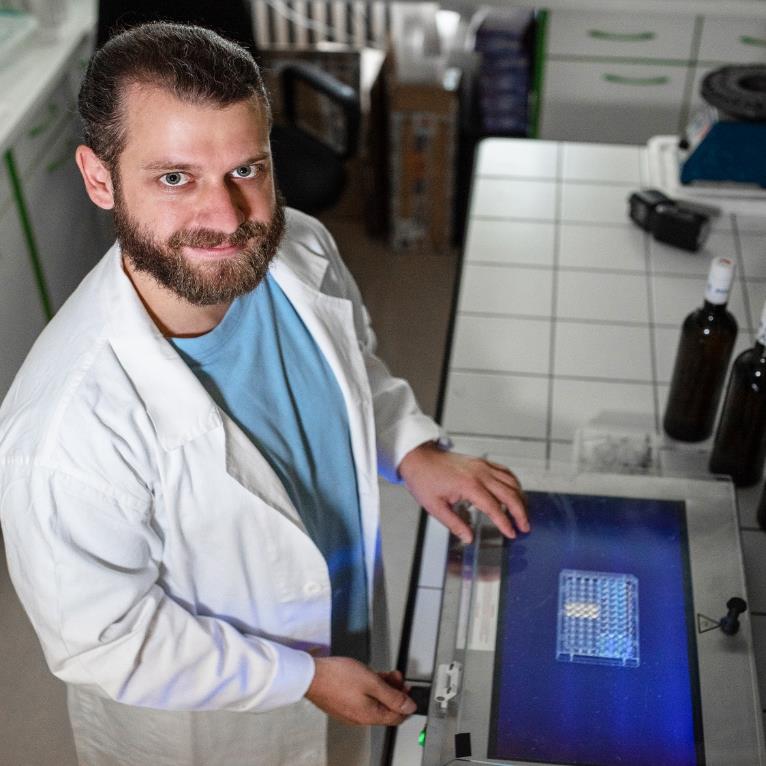 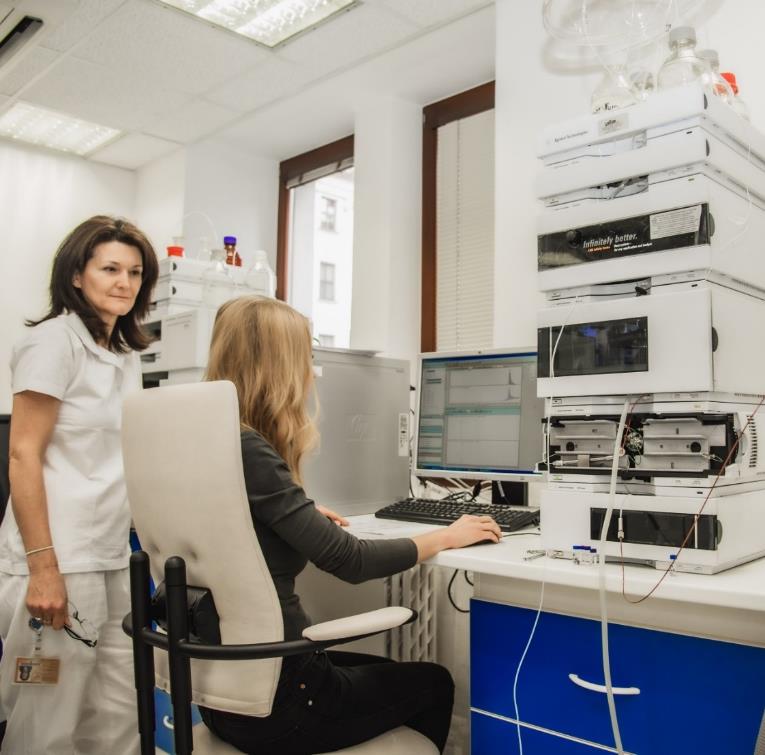 Laboratoř analýzy        přírodních látek
doc. Mgr. Markéta Vaculovičová, PhD.
.
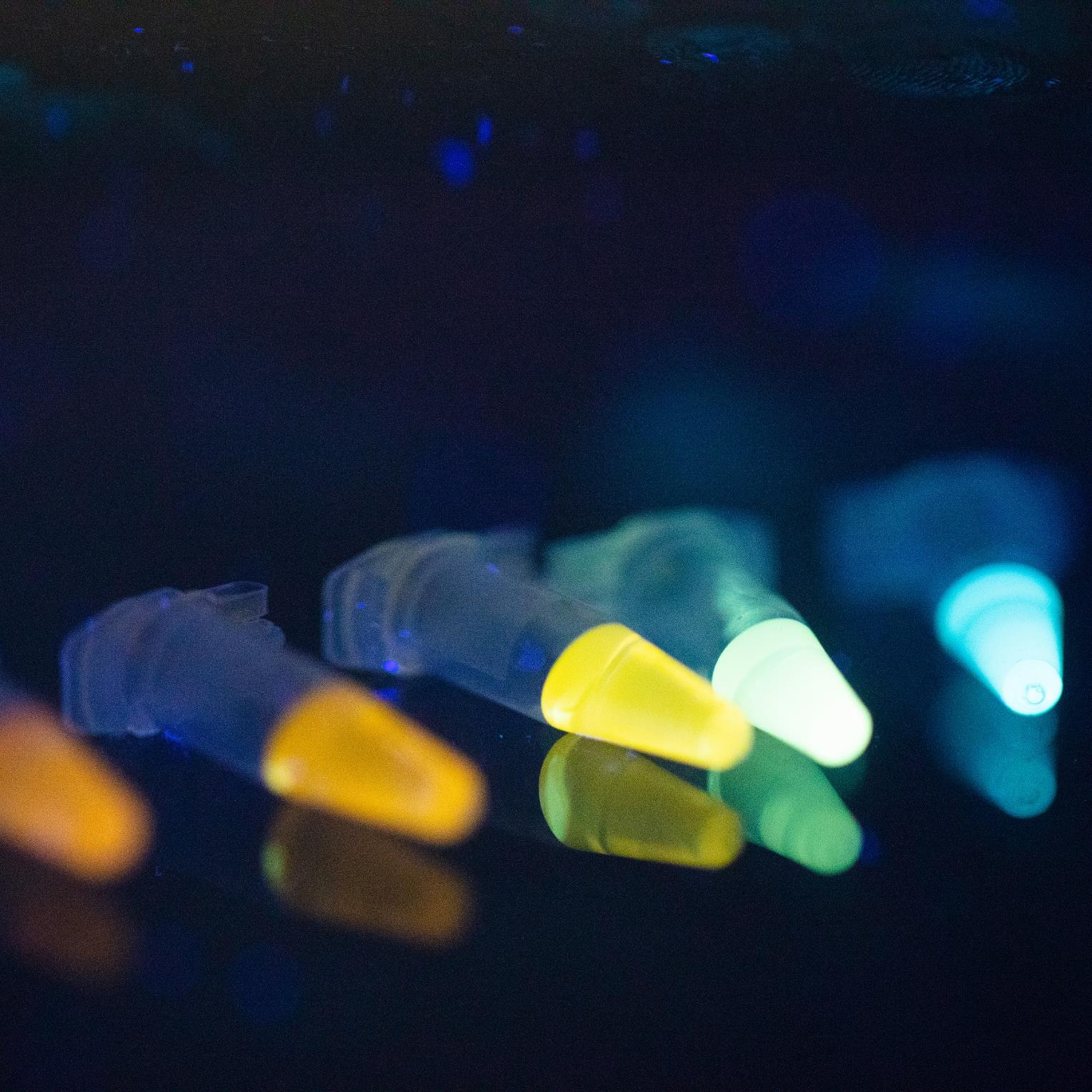 LABORATOŘ BIOANALÝZY 
A ZOBRAZOVÁNÍ
Cíle výzkumu
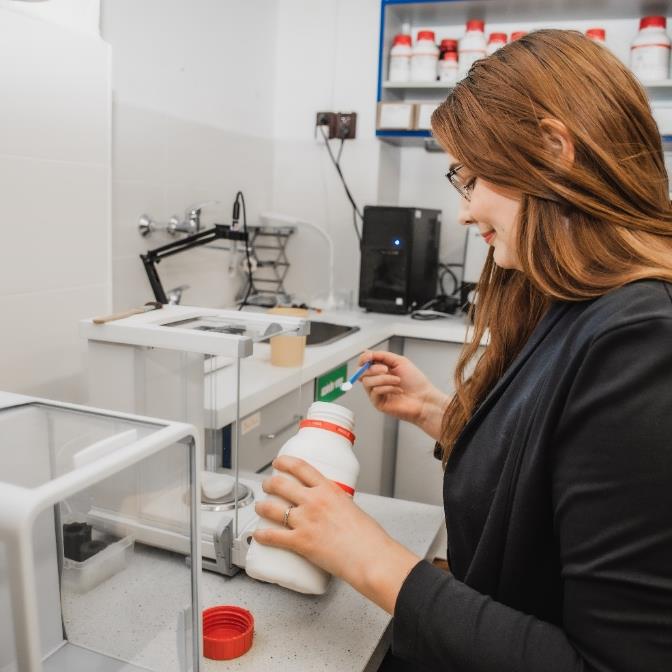 Příprava senzorů a biosenzorů s použitím luminiscenčních nanomateriálů
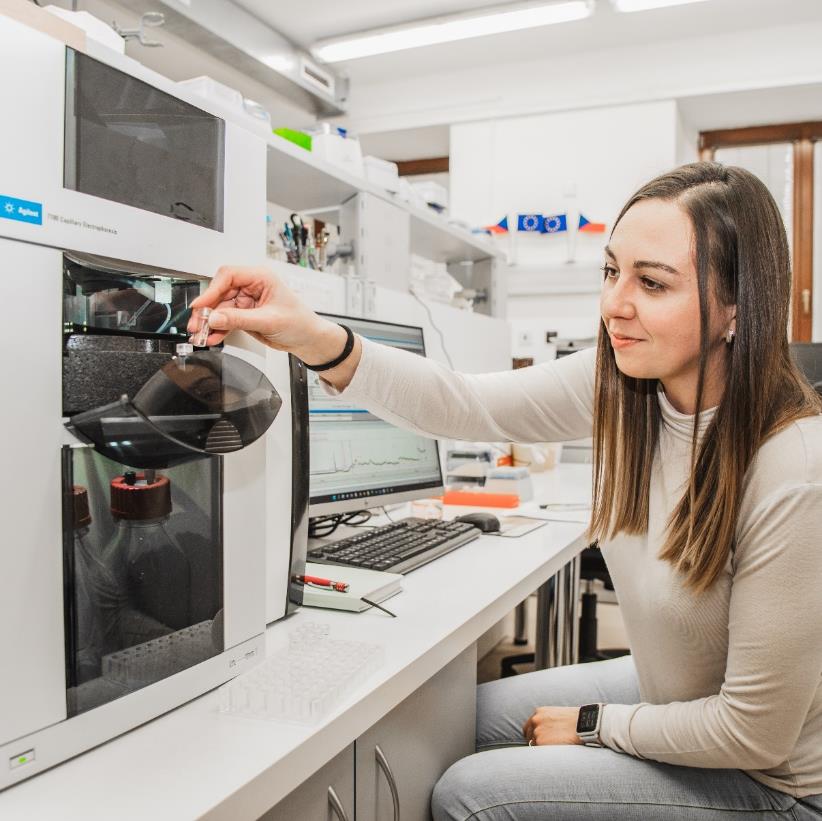 Vývoj inovativních diagnostických přístupů
Design a využití paperfludních analytických zařízení
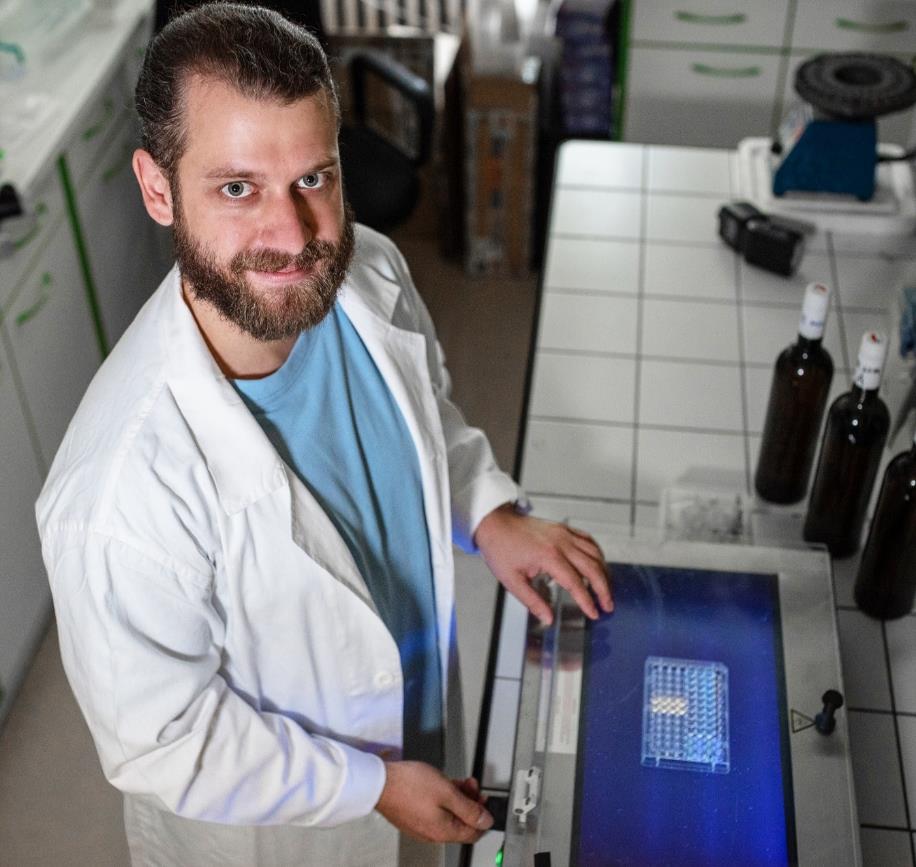 Příprava a aplikace molekulově imprintovaných polymerních vrstev
Detekce významných biomolekul pomocí mikrokolonových separačních metod
Využití benefitů luminiscenčních technik v bioanalýze
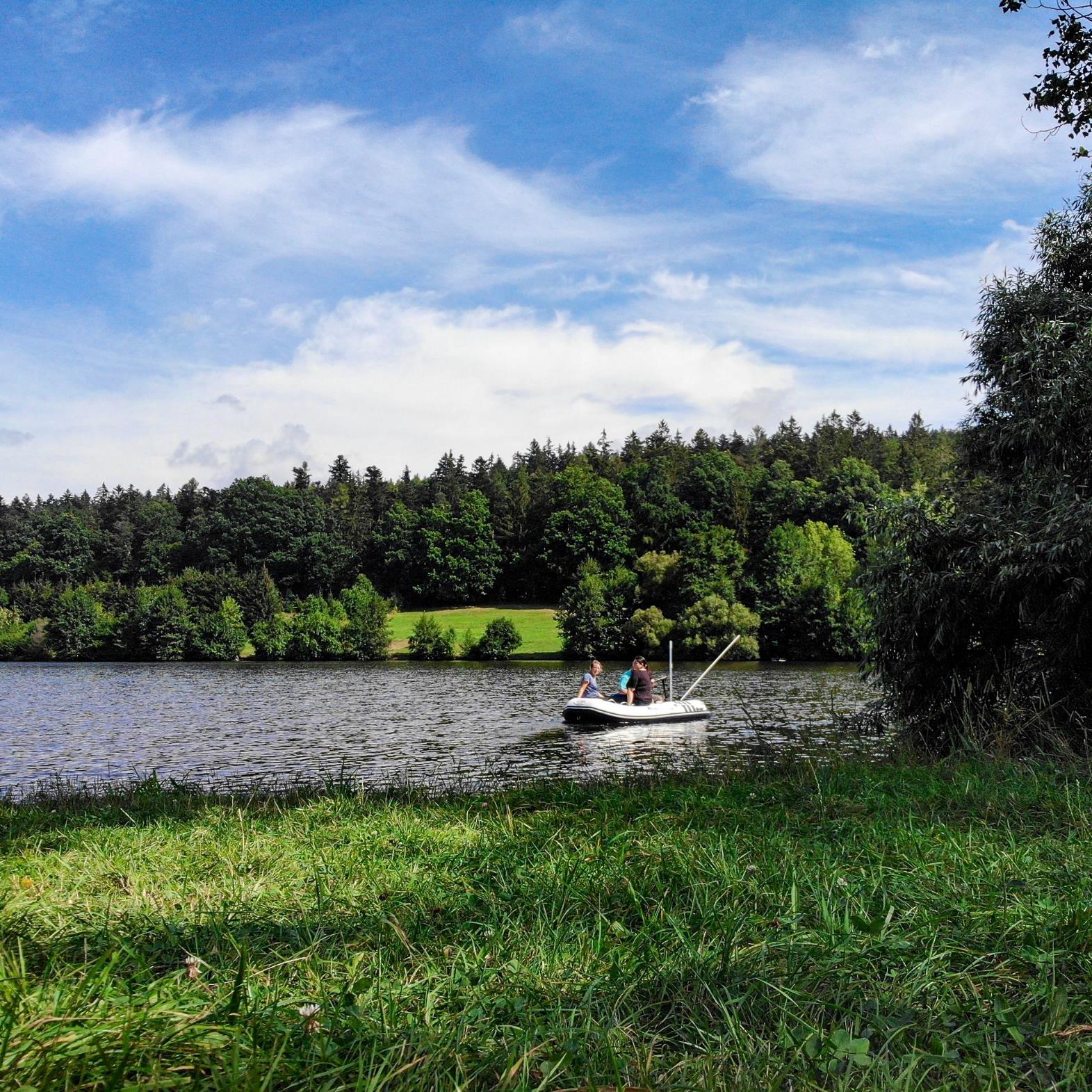 LABORATOŘ PRVKOVÉ 
A SPECIAČNÍ ANALÝZY
Cíle výzkumu
Stopová prvková a speciační analýza environmentálních a biologických materiálů a analýza potravin
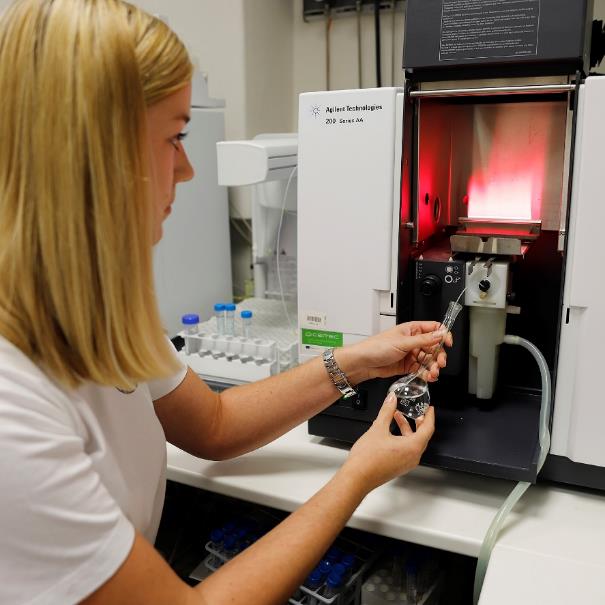 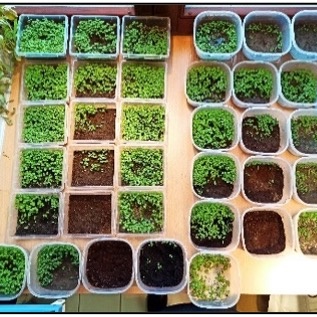 Výzkum biodostupnosti a biopřístupnosti mikronutrientů a toxických prvků
Studium difúzních a kinetických procesů probíhajících v životním prostředí s využitím techniky DGT
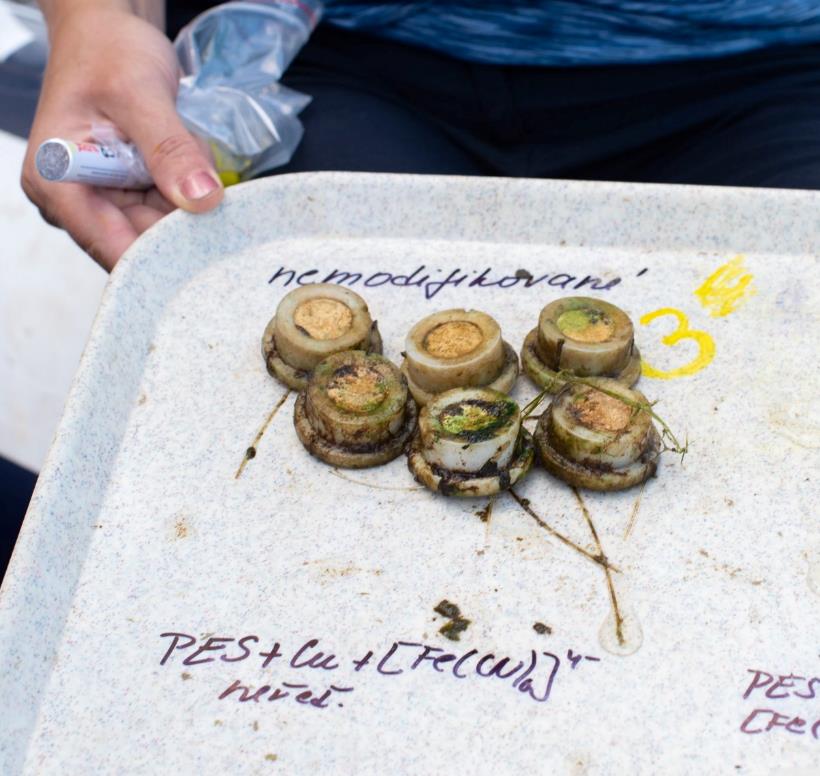 Vývoj a optimalizace výroby a aplikace nových typů sorpčních gelů pro DGT
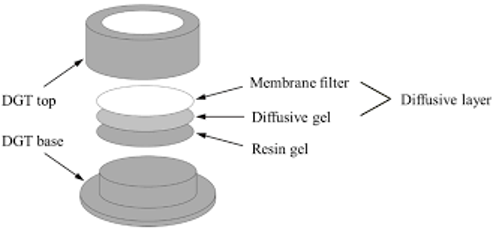 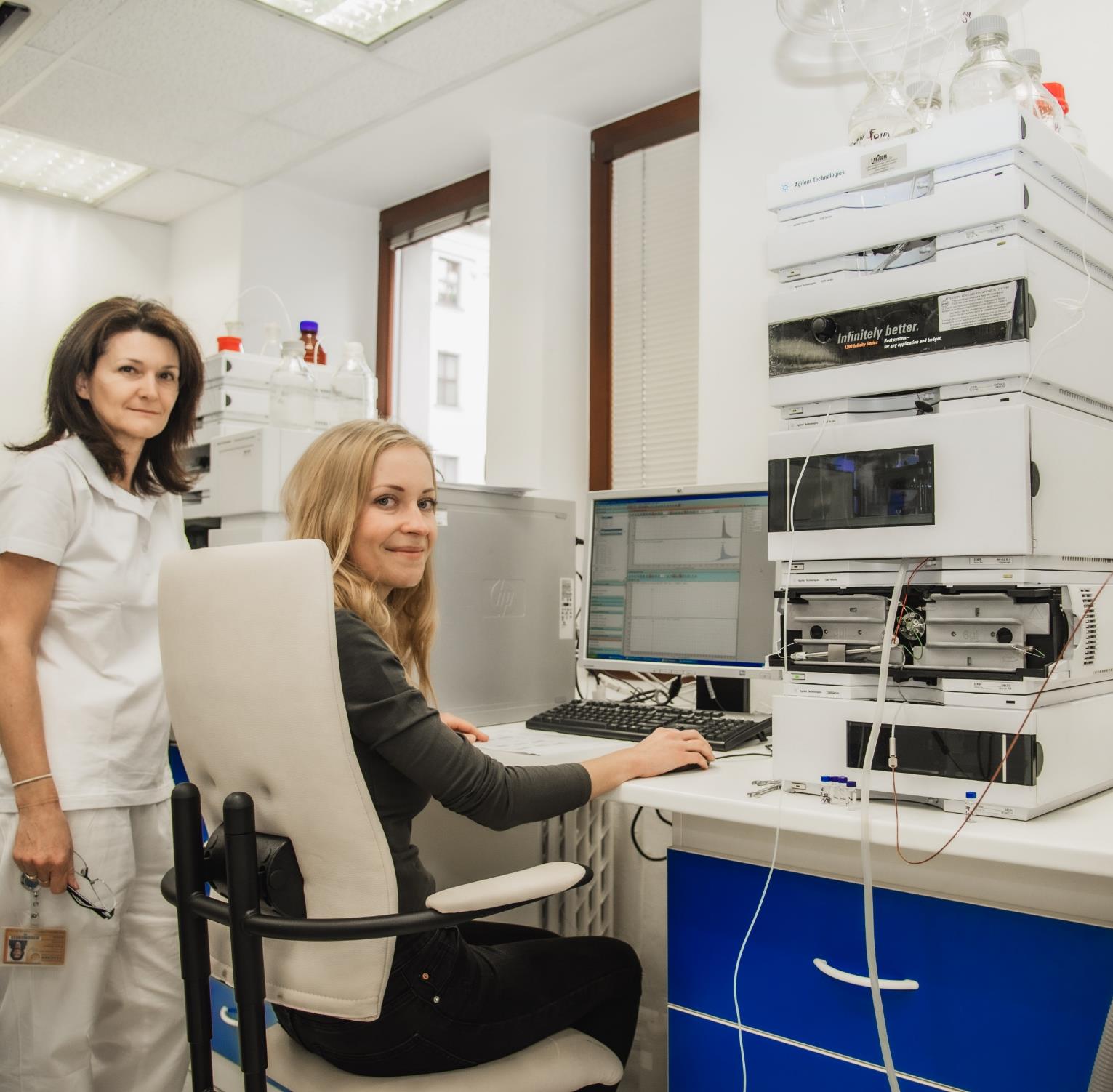 LABORATOŘ ANALÝZY 
PŘÍRODNÍCH LÁTEK
LABORATOŘ ANALÝZY 
PŘÍRODNÍCH LÁTEK
Cíle výzkumu
Cílená a necílená metabolomická analýza biologických vzorků
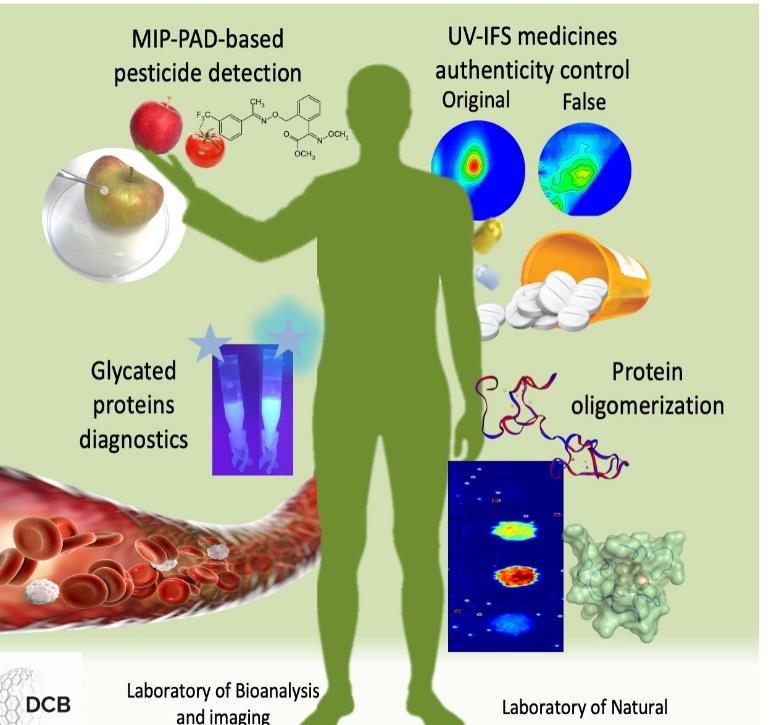 Aplikace ESI, DESI a ICP ionizace ve spojení s hmotnostní detekcí se zaměřením na monitorování biochemických drah
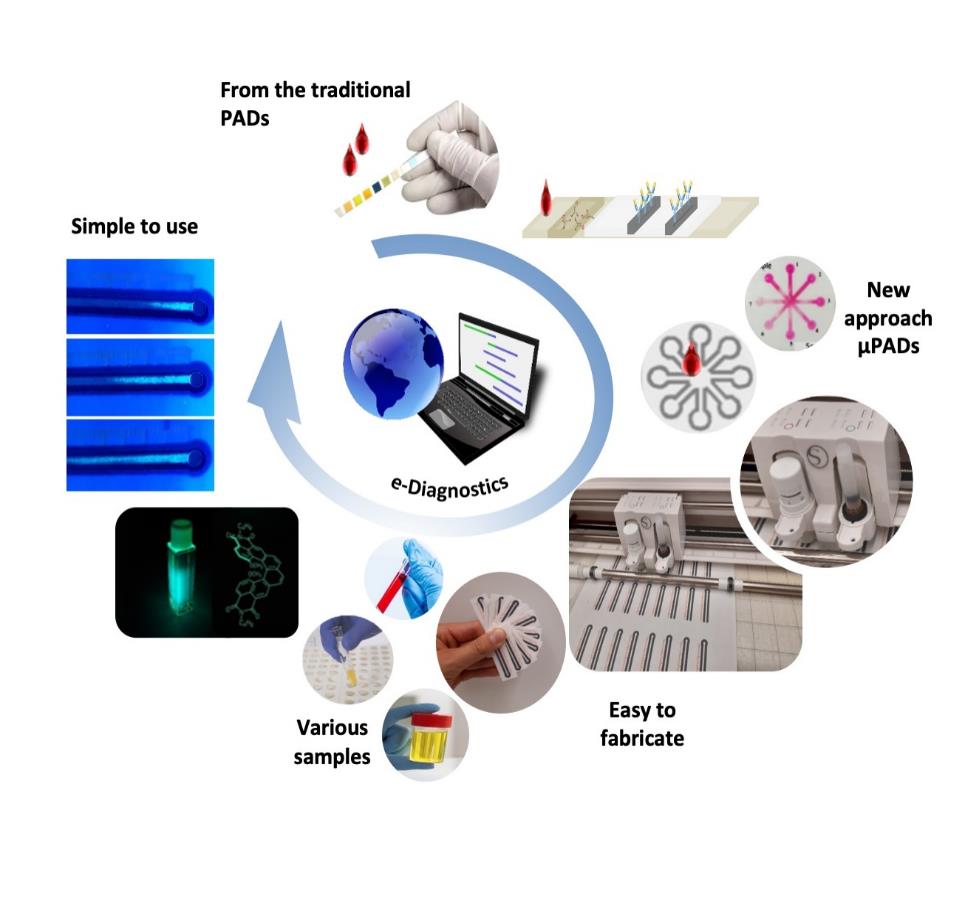 Vývoj chromatografických metod s MS detekcí pro stanovení organických polutantů
Použití superkritické fluidní chromatografie pro detekci klíčových biomolekul
VÝZKUMNÁ SKUPINA NANOBIOTECHNOLOGIÍ 
ROSTLIN A MIKROŘAS
Hlavní výzkumné směry
Vliv nanomateriálů na prostředí, vztahy mezi půdou a rostlinou, vodou a mikrořasami
Mikrořasy jako zelené továrny na výrobu bioaktivních sloučenin pro potraviny a farmacii
Systém CRIPSR v biotechnologii a výzkumu sekundárních metabolitů
Nanomateriály jako nová generace pesticidů a hnojiv
Vývoj a testování technologických zařízení pro kultivaci a experimenty v kosmickém prostředí
Vedoucí výzkumné skupiny
Ing. Dalibor Húska, Ph.D.
NAŠE LABORATOŘE
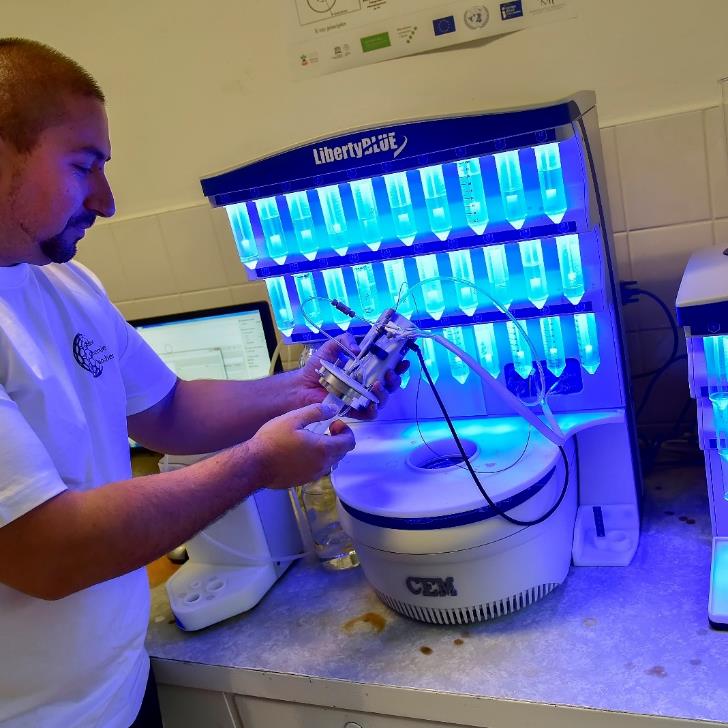 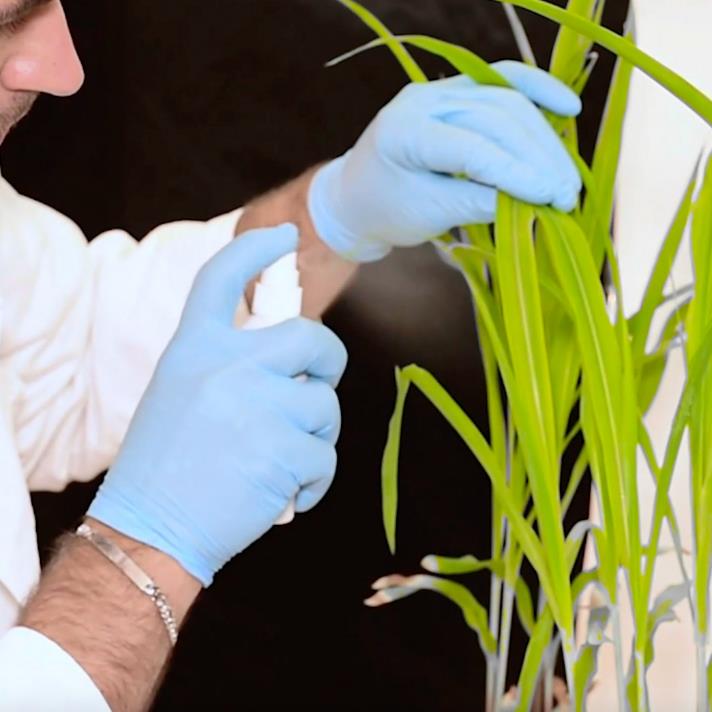 Laboratoř Space Agri Technologies
Laboratoř mikrořas
Ing. Martina Koláčková, Ph.D.
Ing. Libor Lenža
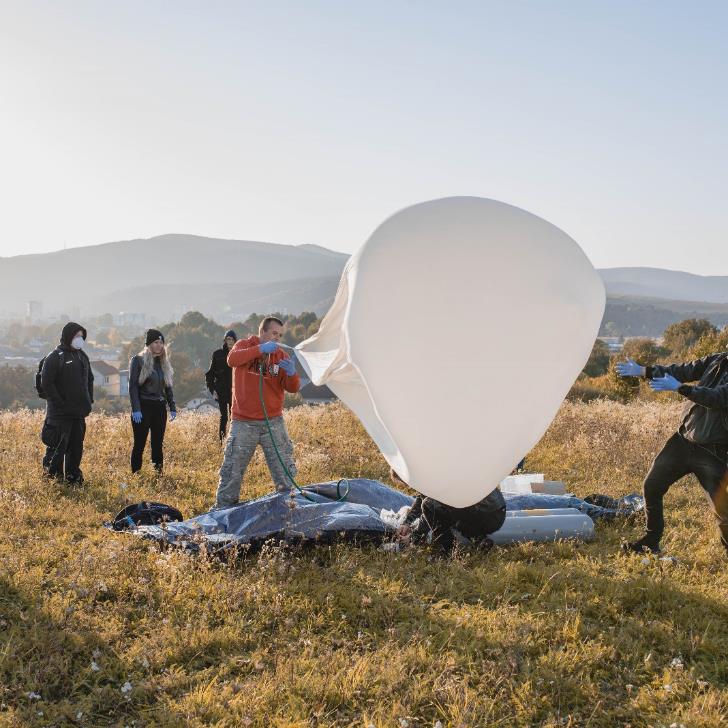 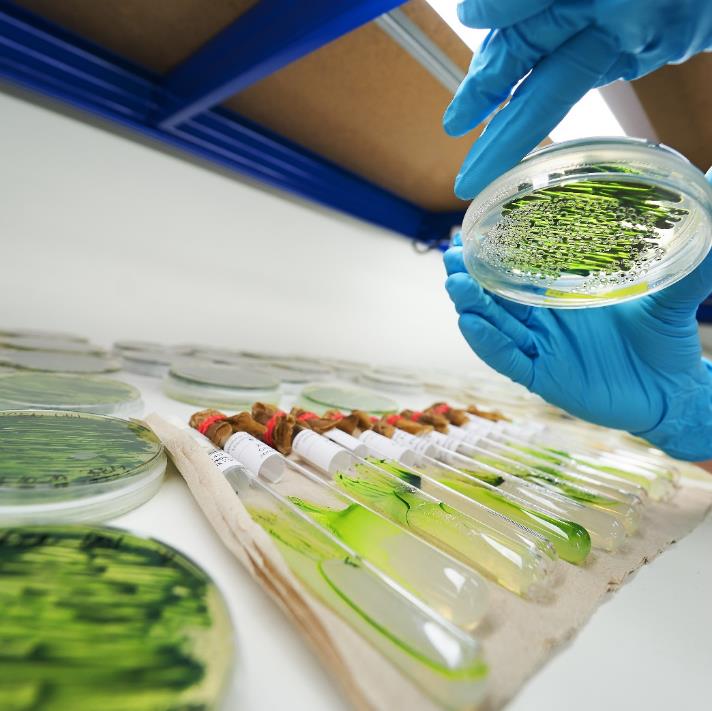 Laboratoř rostlin
Ing. Dalibor Húska, Ph.D.

.
Laboratoř inženýrství biopeptidů
Ing. Vedran Milosavljević, Ph.D.
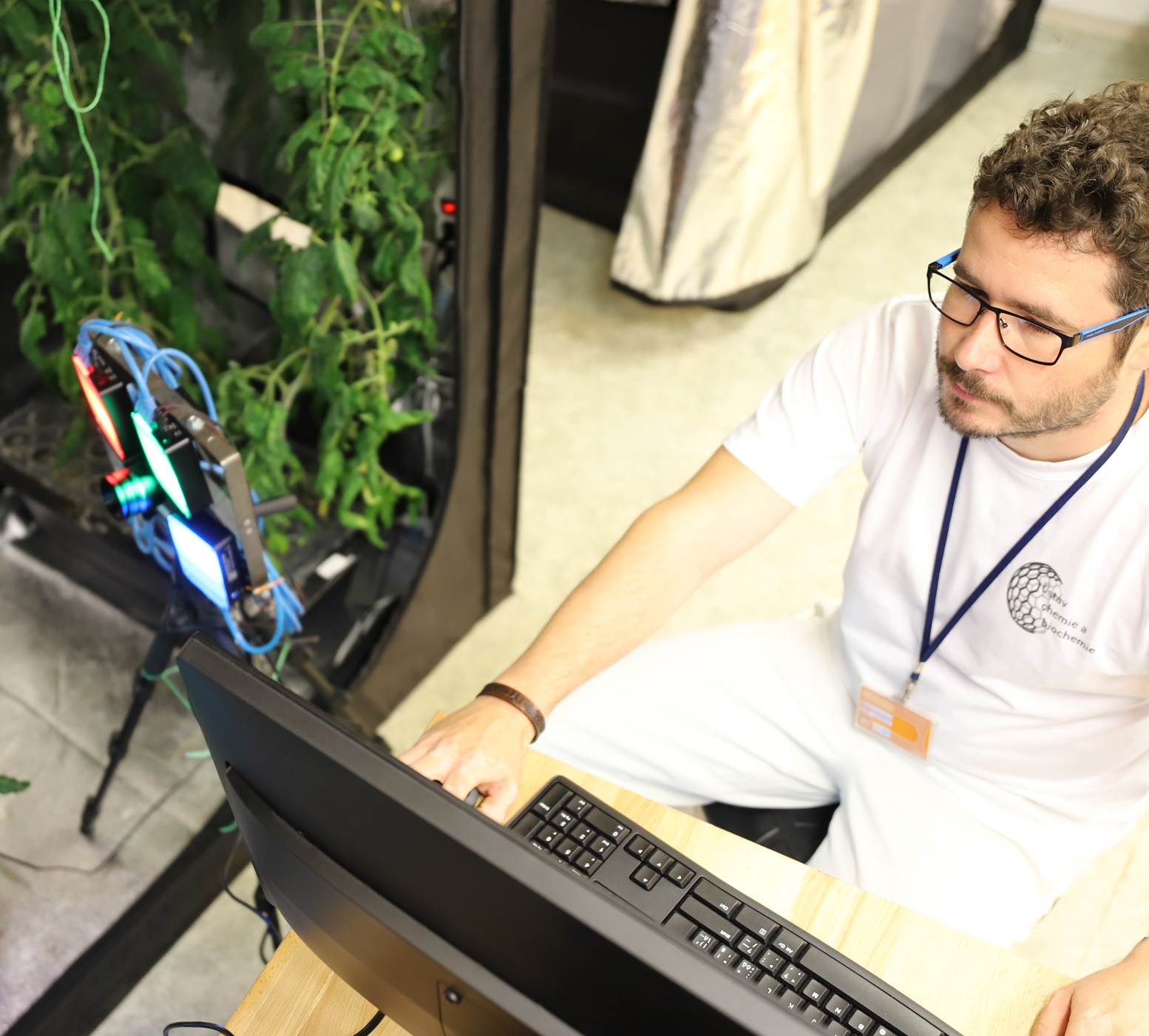 VÝZKUMNÁ SKUPINA NANOBIOTECHNOLOGIÍ 
ROSTLIN A MIKROŘAS
Cíle výzkumu
Chránit přírodní zdroje, vodu a půdu pro budoucí generace
Zvyšovat výnos plodin bez rozšiřování zemědělské půdy a snižování škod na životním prostředí
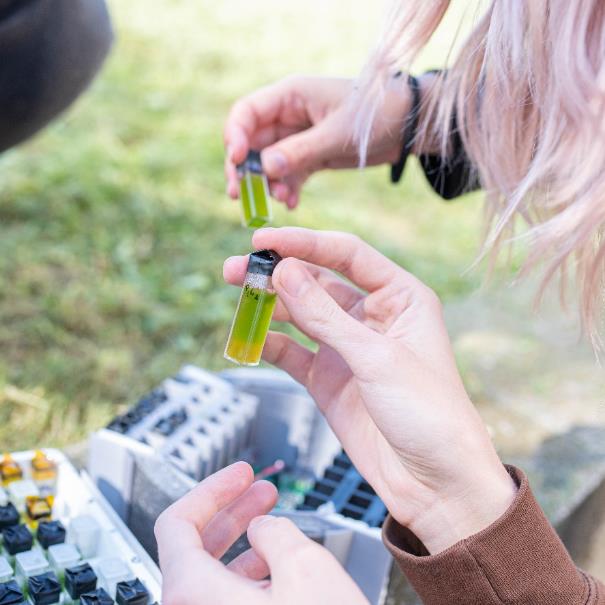 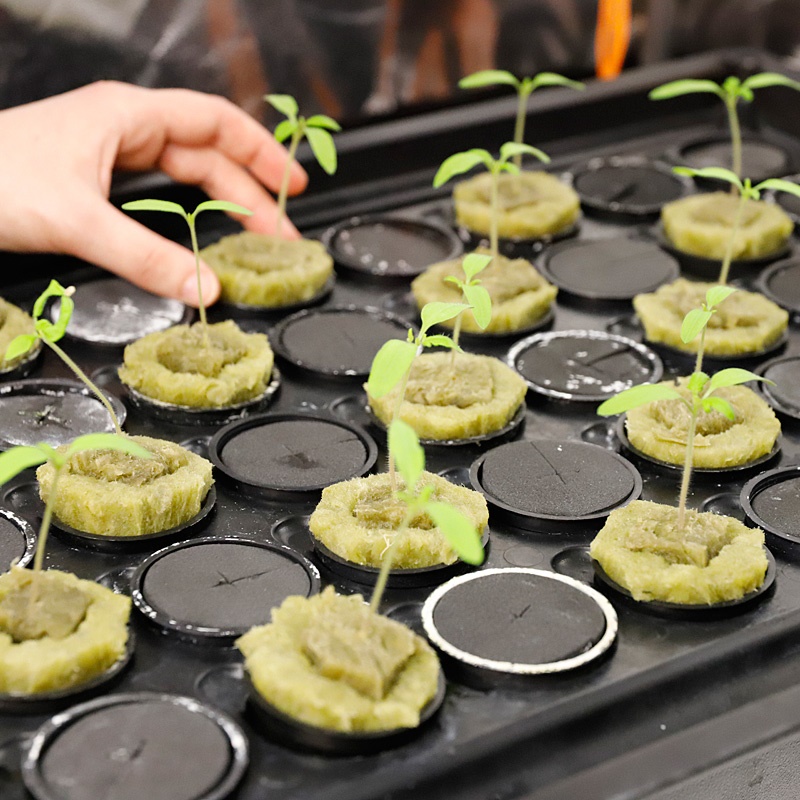 Změnit stávající sektor zemědělství pomocí ,,zelená revoluce 4.0“
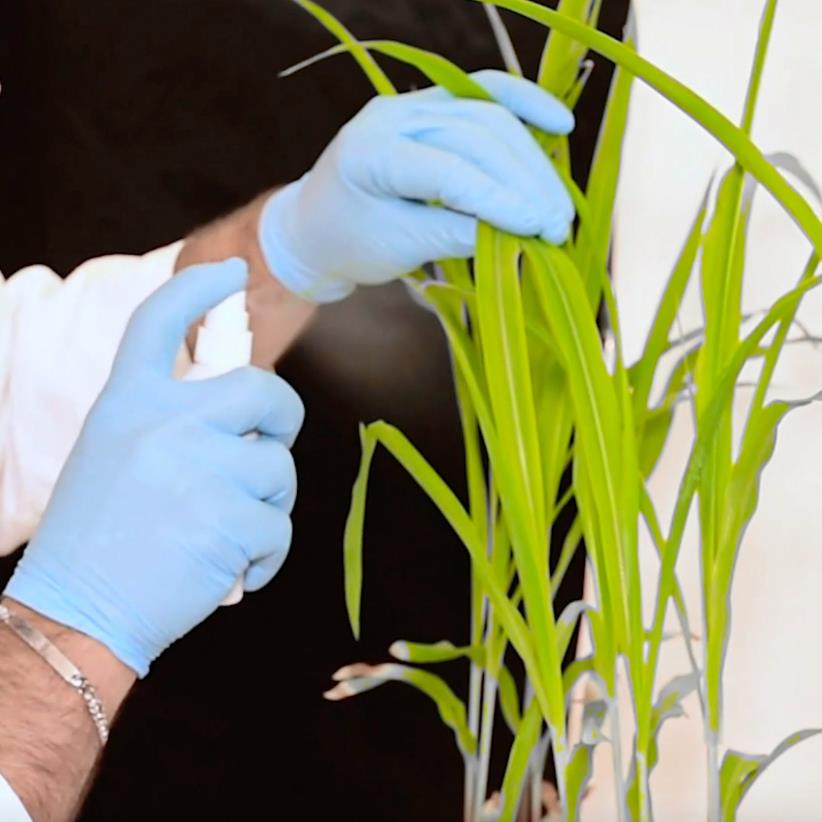 Výzkum potravin budoucnosti - pěstování rostliny, či kultivaci mikro/řas a sinic v extrémním prostředí včetně kosmického prostoru
PROJEKTY & SPOLUPRÁCE
V rámci výzkumné činnosti spolupracujeme s několika institucemi a účastníme se
projektových výzev na národní, mezinárodní a evropské úrovni.
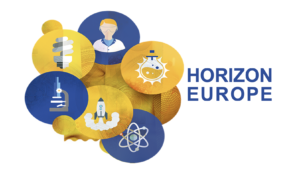 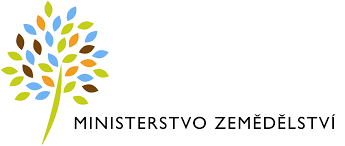 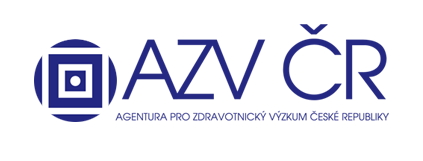 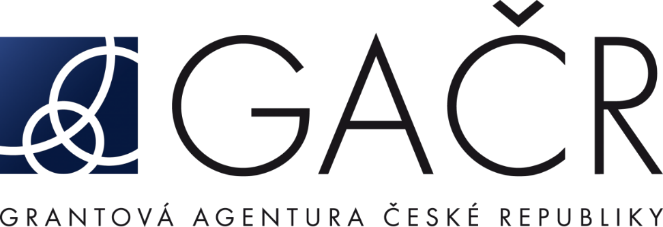 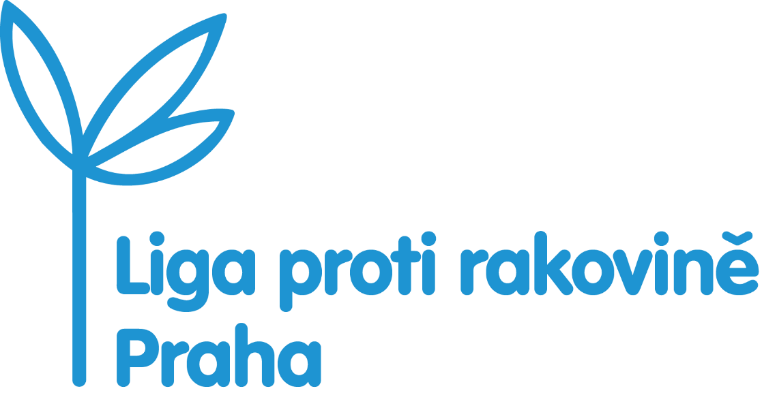 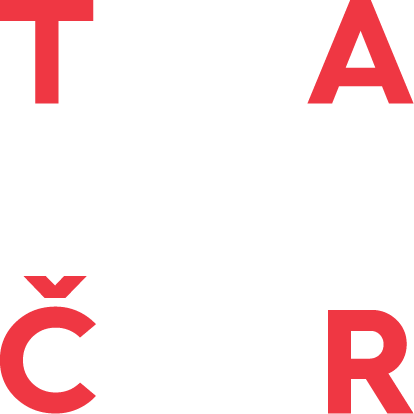 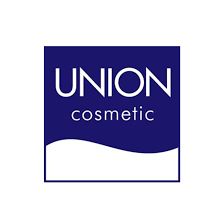 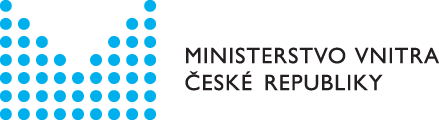 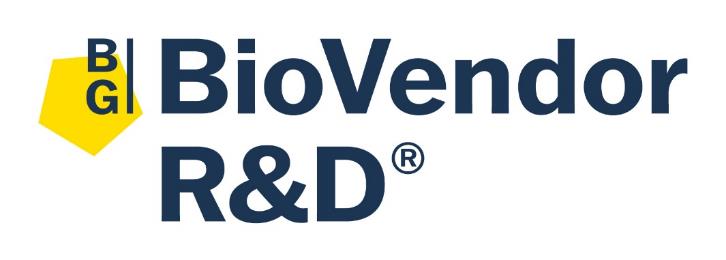 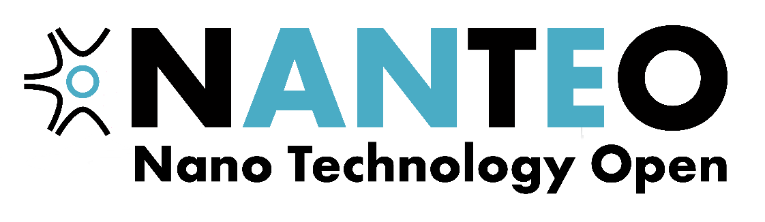 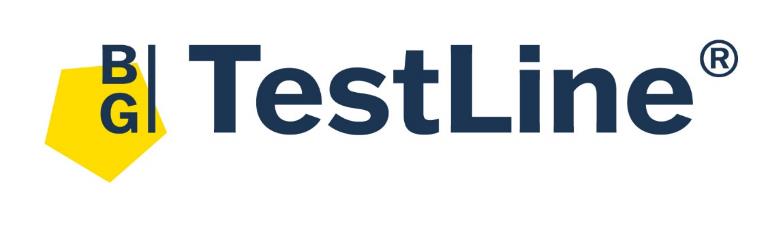 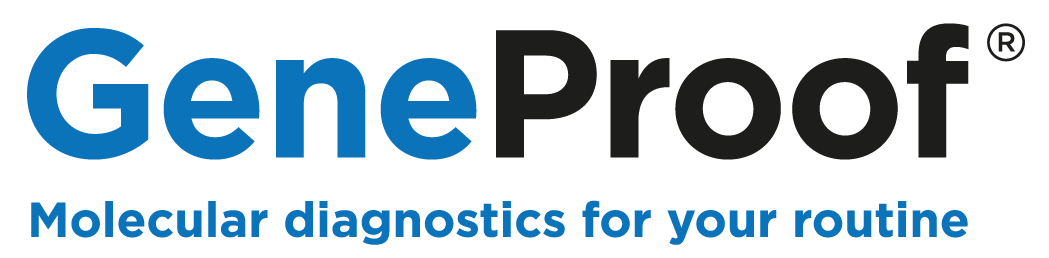 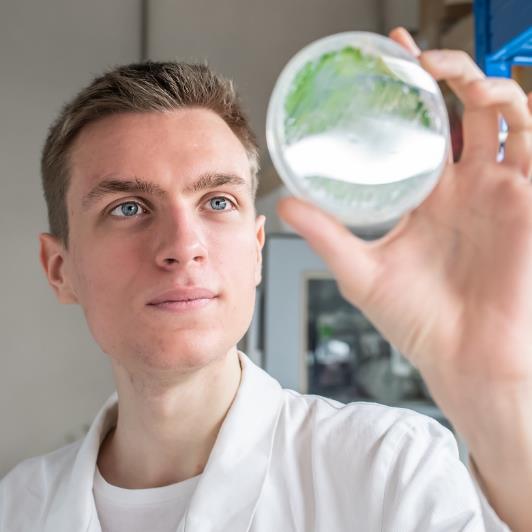 STUDUJ
svou budoucnost
BAKALÁŘSKÉ STUDIUM
Molekulární biologie a biotechnologie
Život na Ústavu chemie a biochemie není jen o studiu. Budeš mít možnost vycestovat do zahraničí, kde můžeš načerpat cenné zkušenosti. Připravíme tě na budoucí zaměstnání, 
od laboratorních po manažerské práce v oblasti chemie, biologie či biotechnologií. Nabízíme
spousty důvodů, proč studovat právě
u nás. Pojď s námi (z)měnit svět.
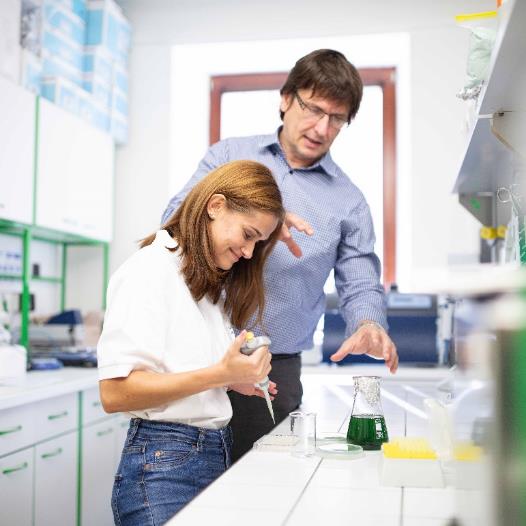 MAGISTERSKÉ STUDIUM
Molekulární biologie a biotechnologie
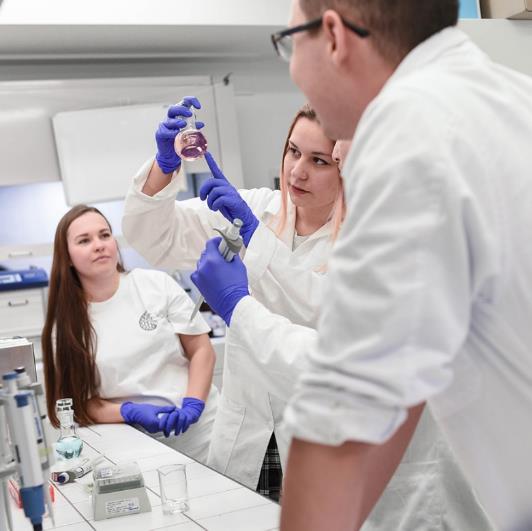 „VÍME, ŽE KVALITNÍ VZDĚLÁNÍ NENÍ JENOM DIPLOM.“
DOKTORSKÉ STUDIUM
Biologická chemie
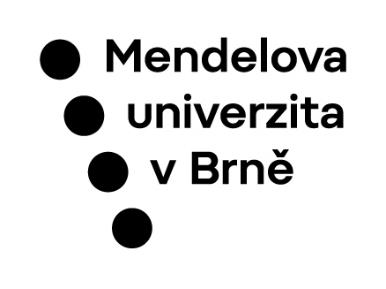 KDE NÁS NAJDETE
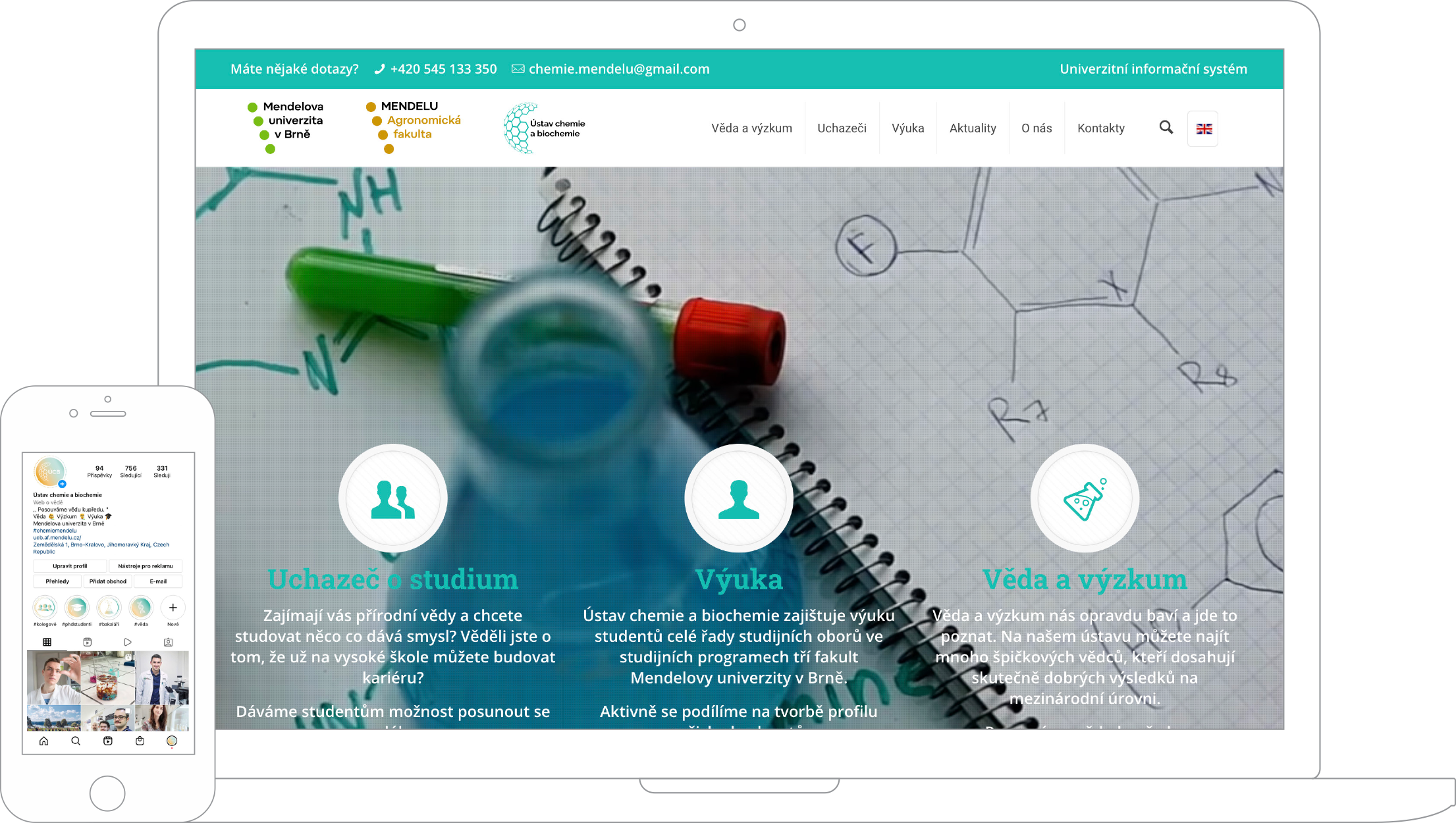 www.ucb.af.mendelu.cz
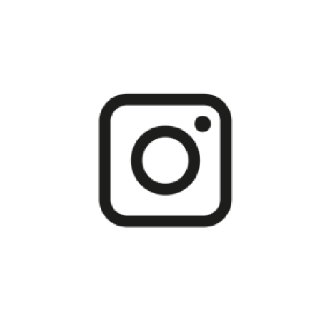 CHEMIE_MENDELU
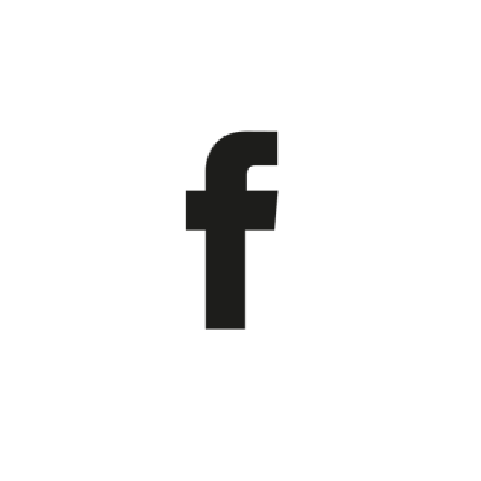 UCBMENDELU
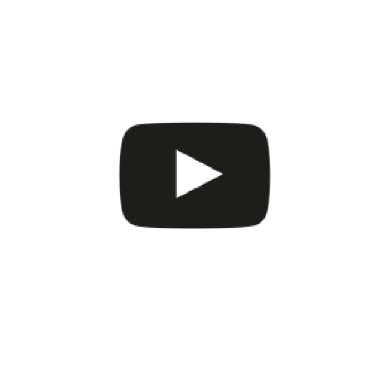 ÚSTAV CHEMIE A BIOCHEMIE
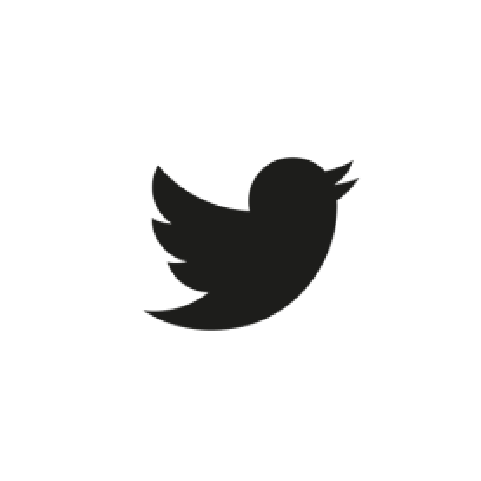 DEPARTMENTOFCH1